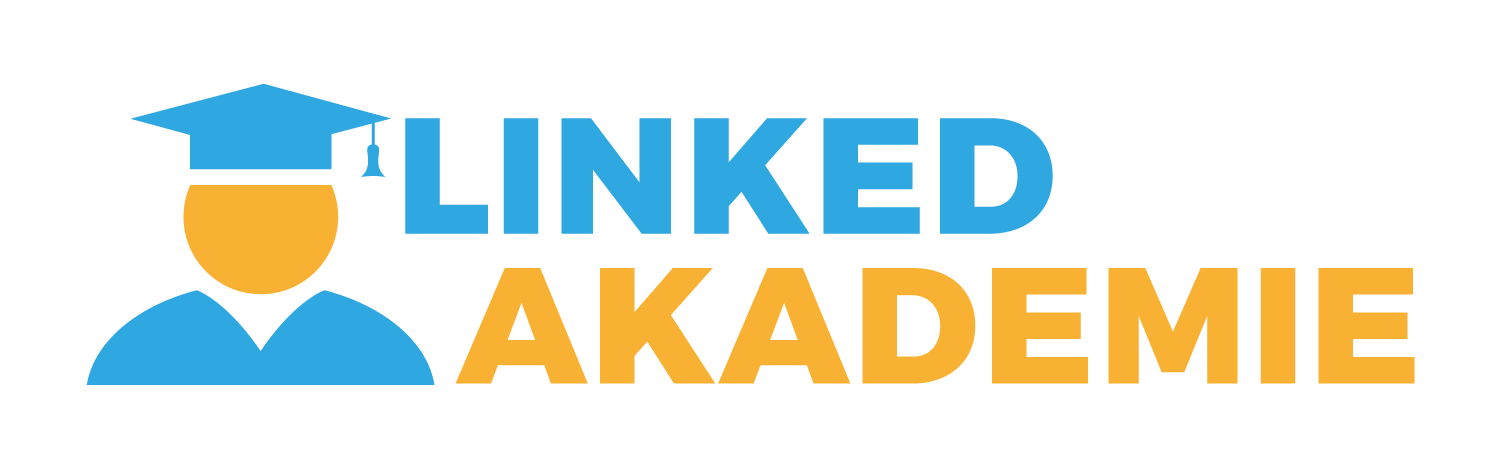 LinkedInpro byznys
Kryštof kopecký
www.linkedakademie.cz
©2021 Linked Akademie
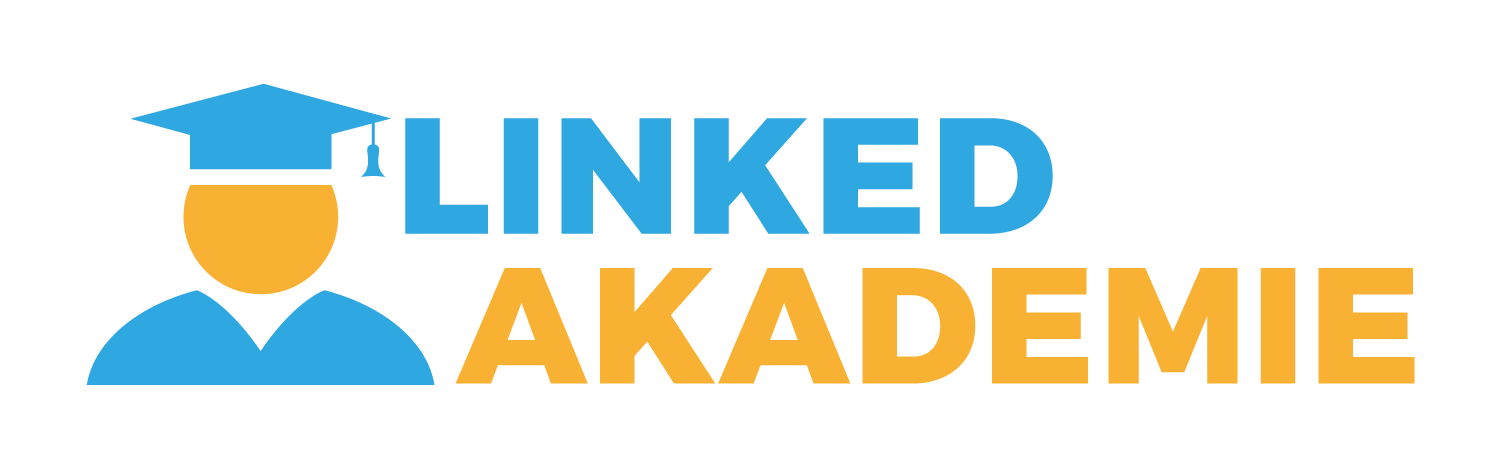 Lektor kurzu: KRYŠTOF KOPECKÝ
8 let na vedoucích a manažerských pozicích (Česká pojišťovna)
3 roky konzultant, lektor, mentor
Zakladatel a spolumajitel Call on me s.r.o. – efektivní B2B telemarketing
Od roku 2020: Linked Akademie
Na LinkedIn od 2016
Téměř 7.000 spojení na LinkedIn
30% zákazníků pro konzultace a 80% zákazníků pro B2B telemarketing
Hlavní zaměření: strategie růstu a rozvoje, vize, hodnoty, leadership, time management

www.krystof-kopecky.cz
https://www.linkedin.com/in/krystof-kopecky/
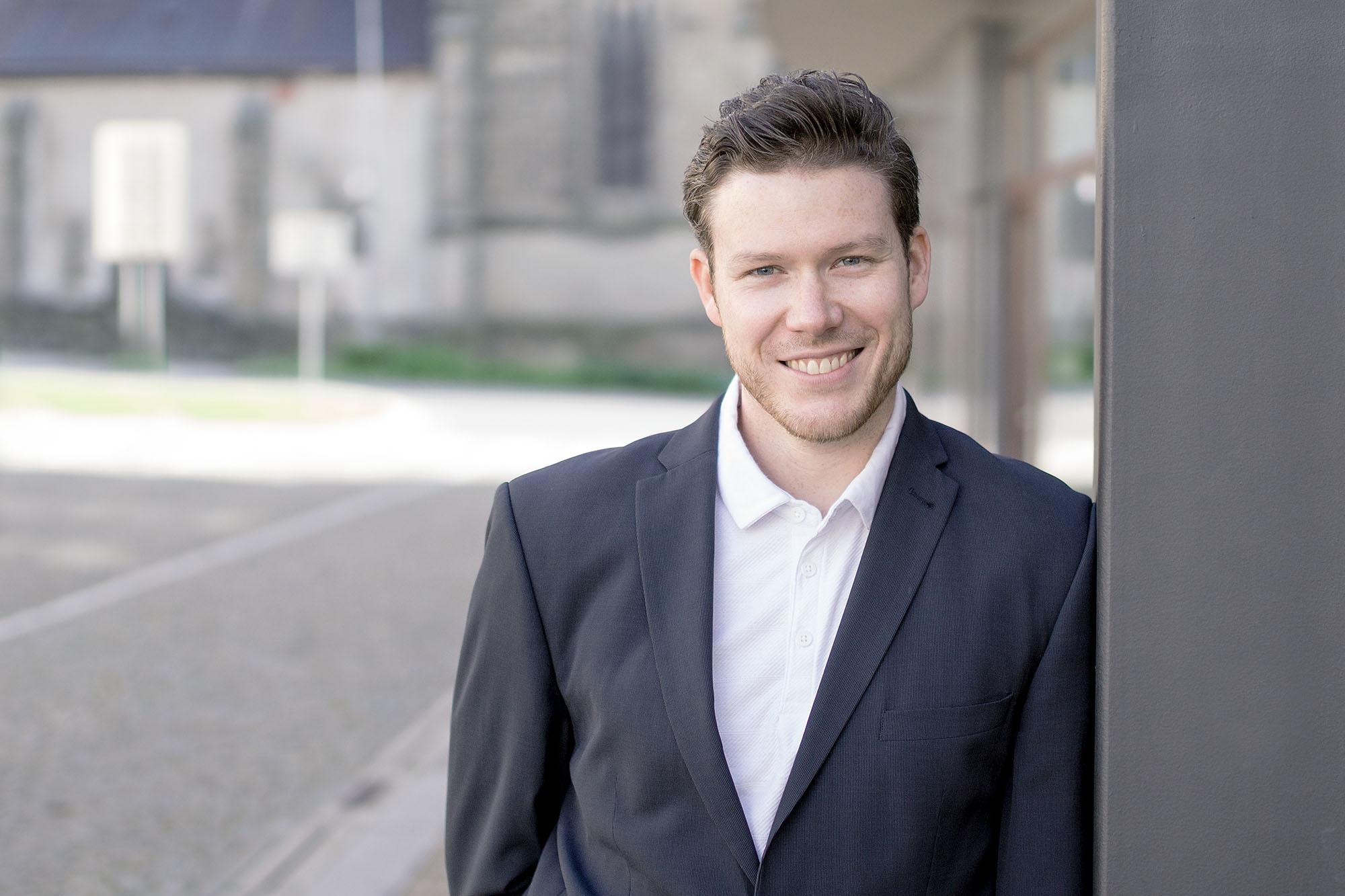 DEN 1:
1. Big Picture – jaký je byznys potenciál LinkedIn, na jakých principech funguje
2. Strategie a tři pilíře prodeje na LinkedIn
3. Excelentní LinkedIn profil – tvoření krok za krokem
4. Základy budování velké a kvalitní sítě spojení – budoucích zákazníků
DEN 2: 
4. Další rozšiřování sítě spojení – budoucích zákazníků
5. publikování obsahu, komunikace se sítí, budování značky na LinkedIn
6. Přeměna spojení na LinkedIn v zákazníky
7. Next steps
3
©2021 Linked Akademie
1. BIG PICTURE
Jaký je můj cíl na LinkedIn?
Čeho zde chci dosáhnout, co chci získat?
Koho chci oslovit, kdo je můj cílový zákazník?
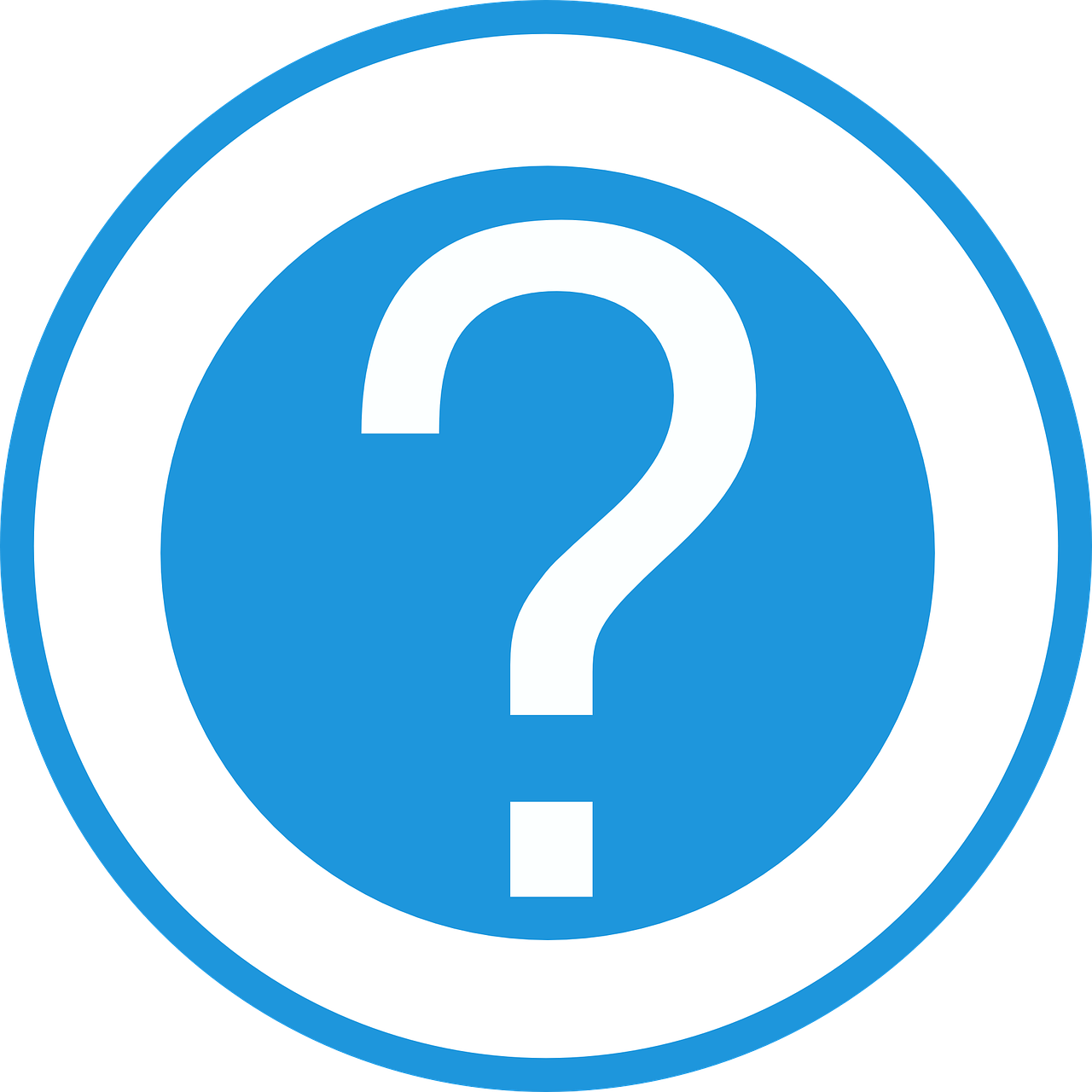 4
©2021 Linked Akademie
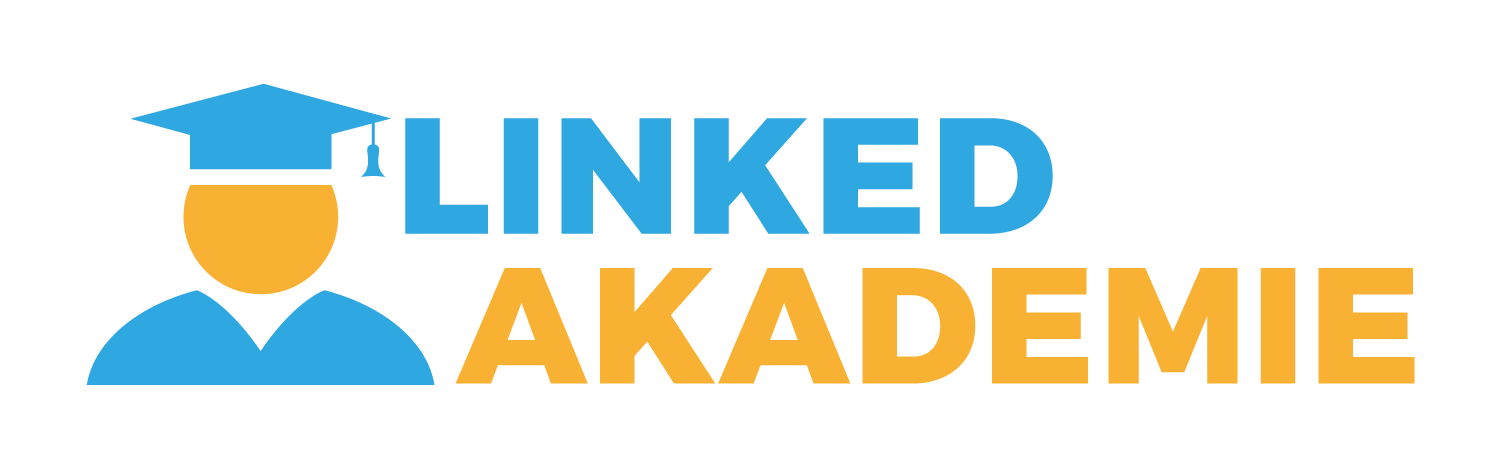 80% B2B leadů pochází z
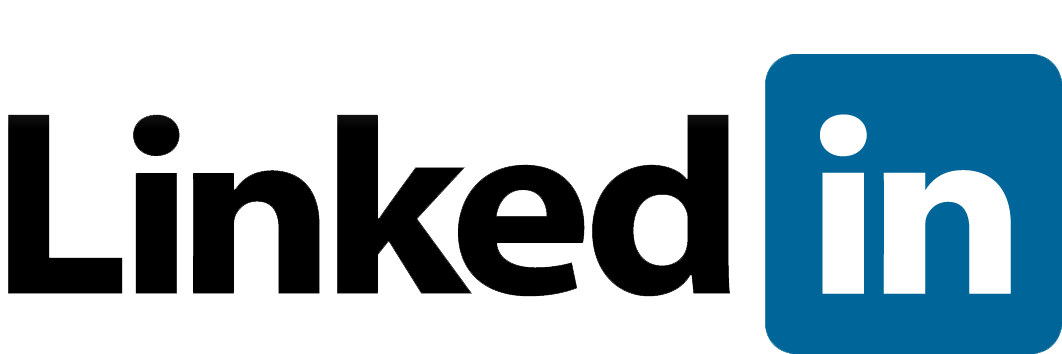 5
©2021 Linked Akademie
CO MI UMOŽŇUJE LinkedIn?
01
02
03
04
05
6
©2021 Linked Akademie
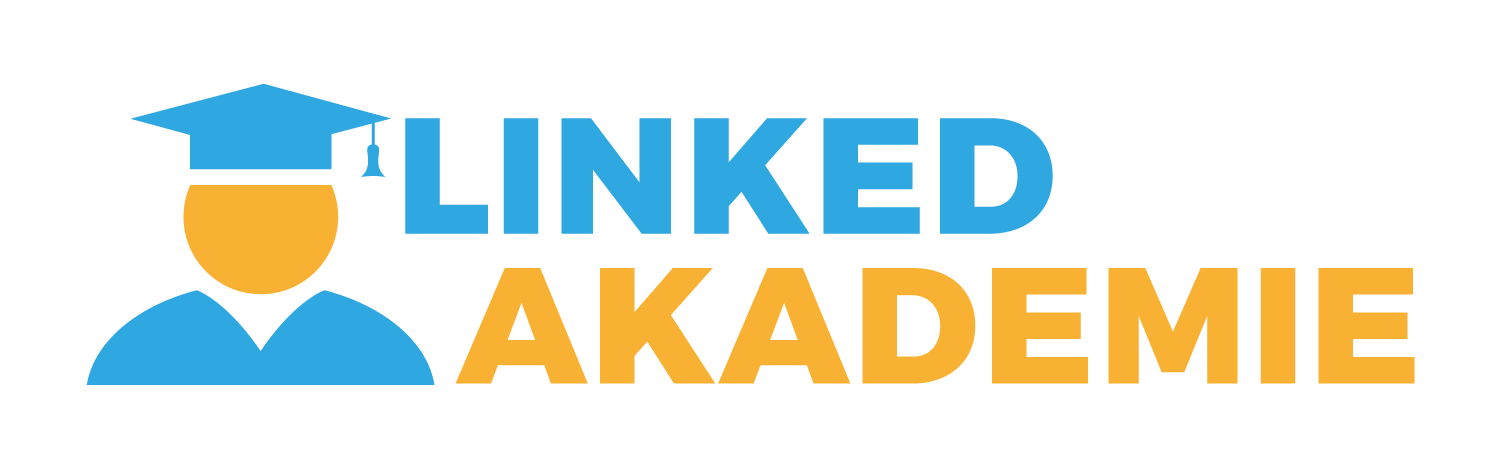 2. STRATEGIE a TŘI PILÍŘE prodeje na LinkedIn
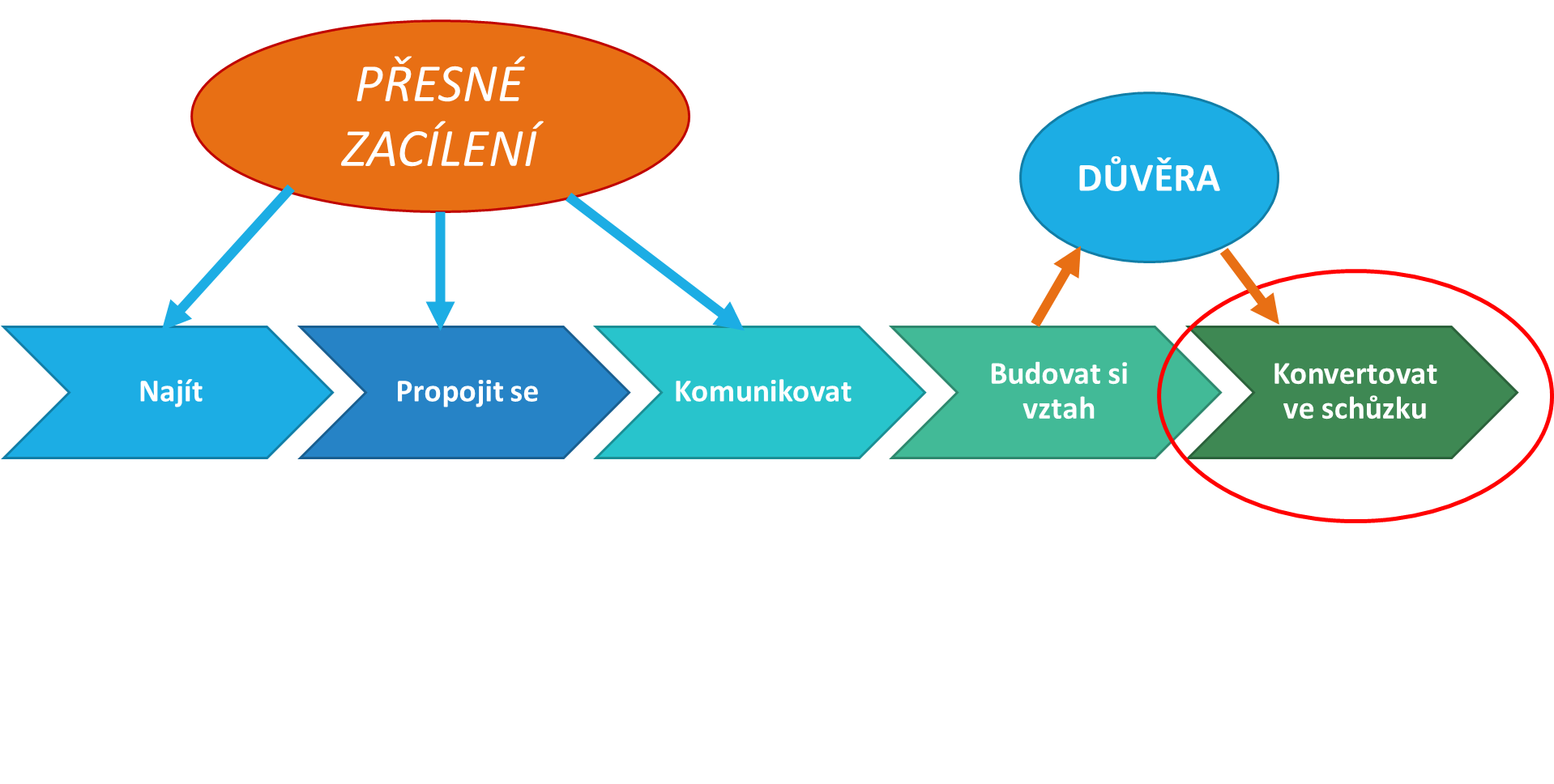 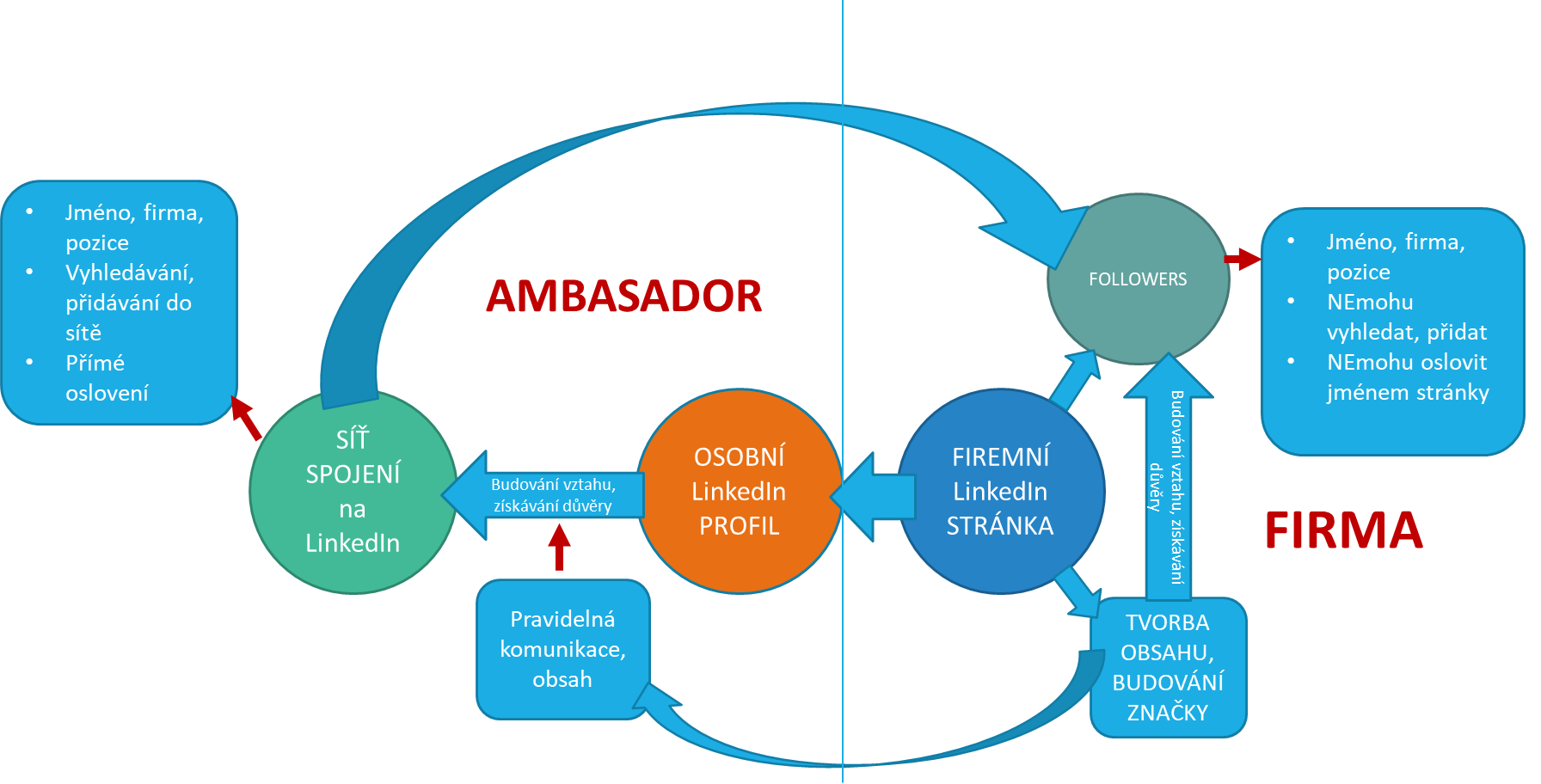 7
©2021 Linked Akademie
Nejúspěšnější LinkedIn strategie:
AMBASADORING
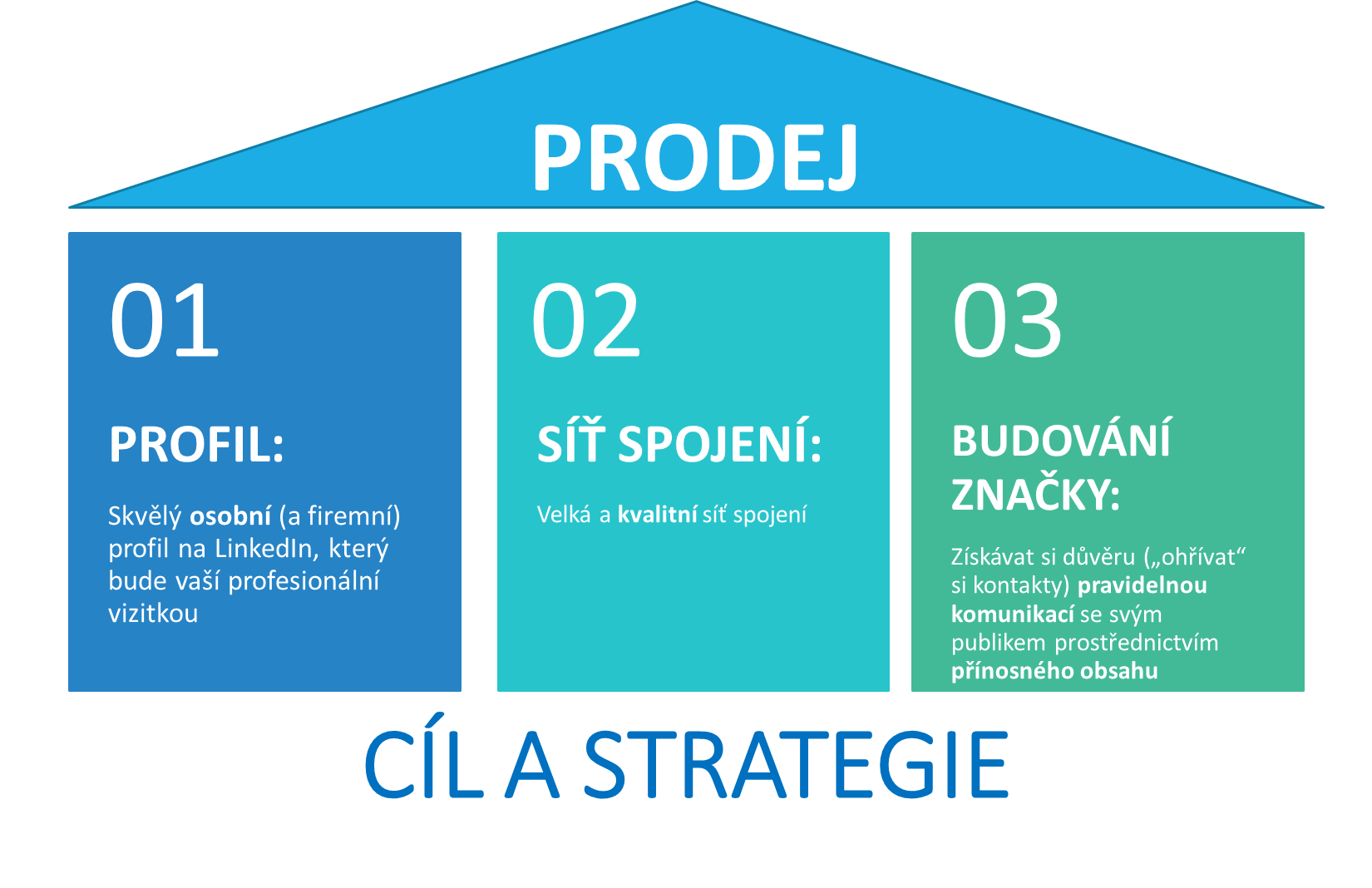 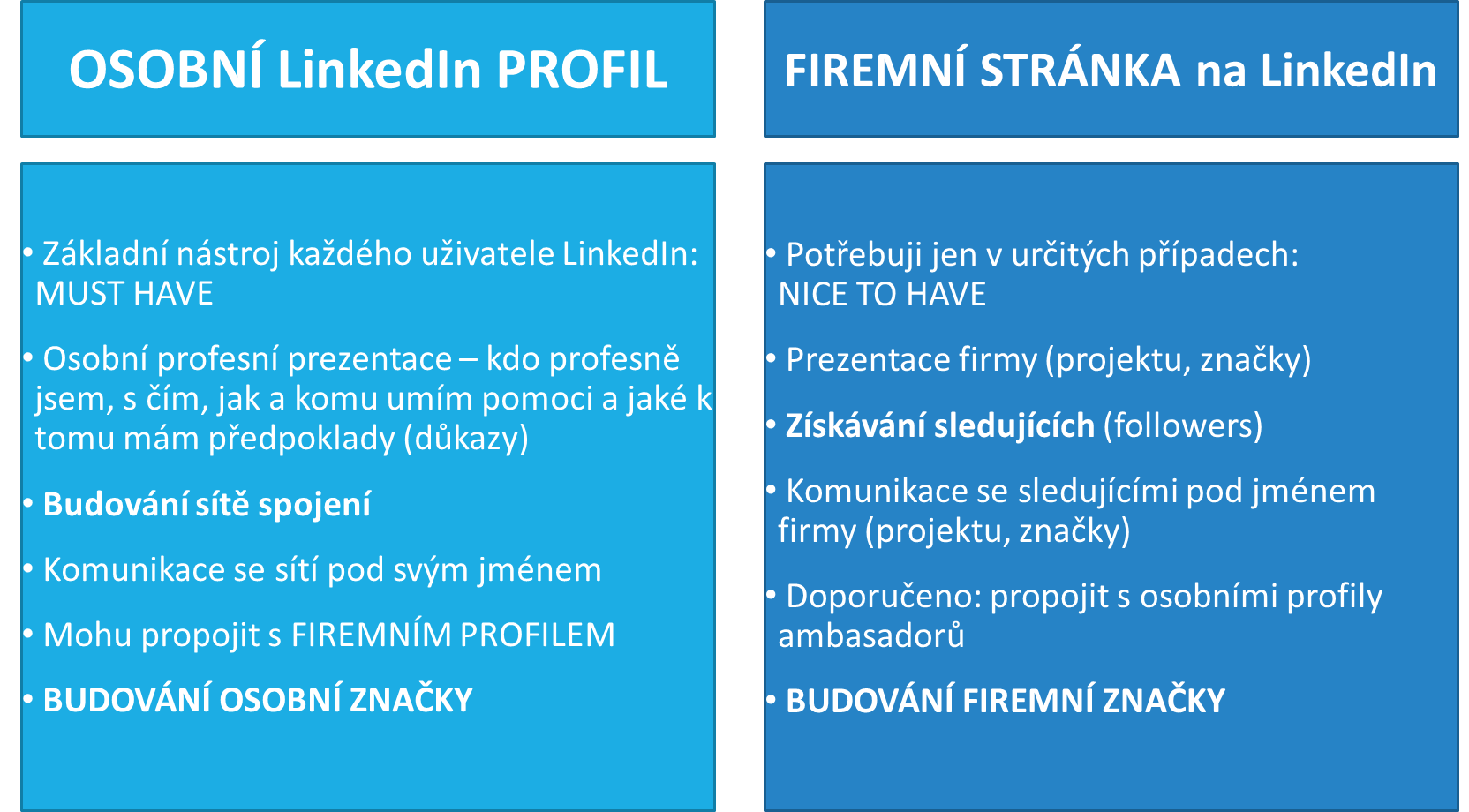 8
©2021 Linked Akademie
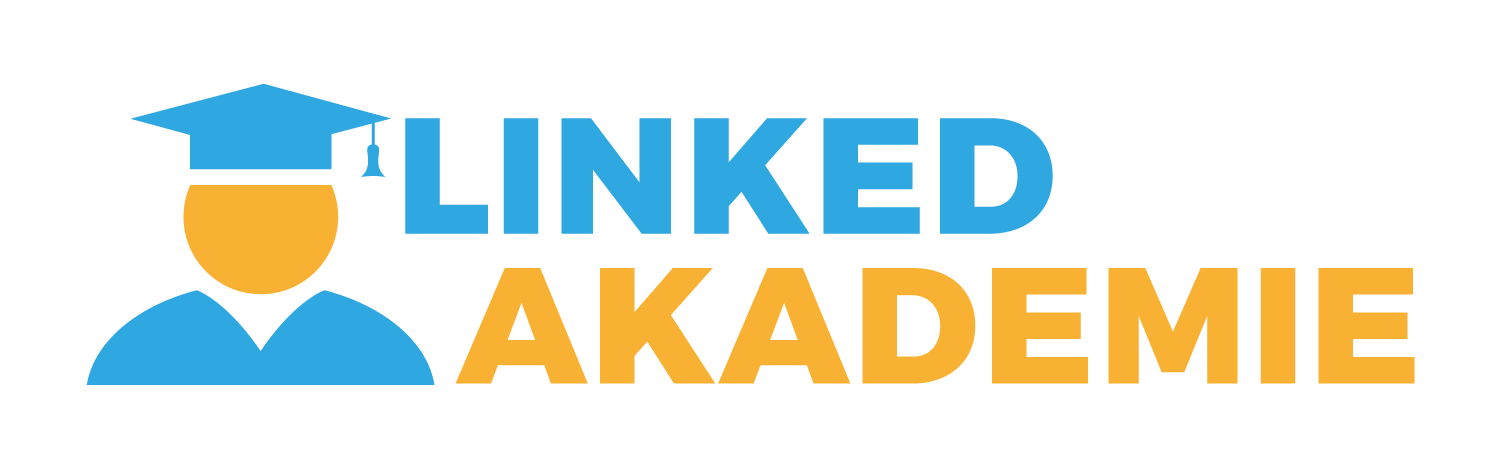 3. EXCELENTNÍ LinkedIn PROFIL
Co by měl o vás říkat
váš osobní LinkedIn profil?
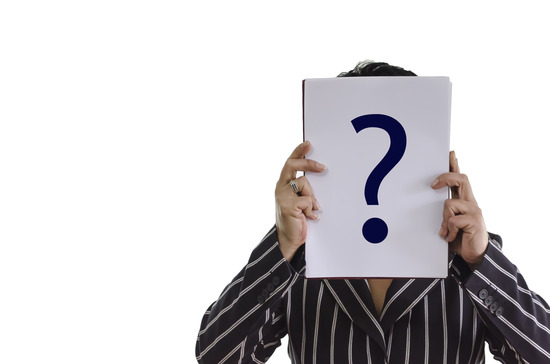 9
©2021 Linked Akademie
Hlavička profilu
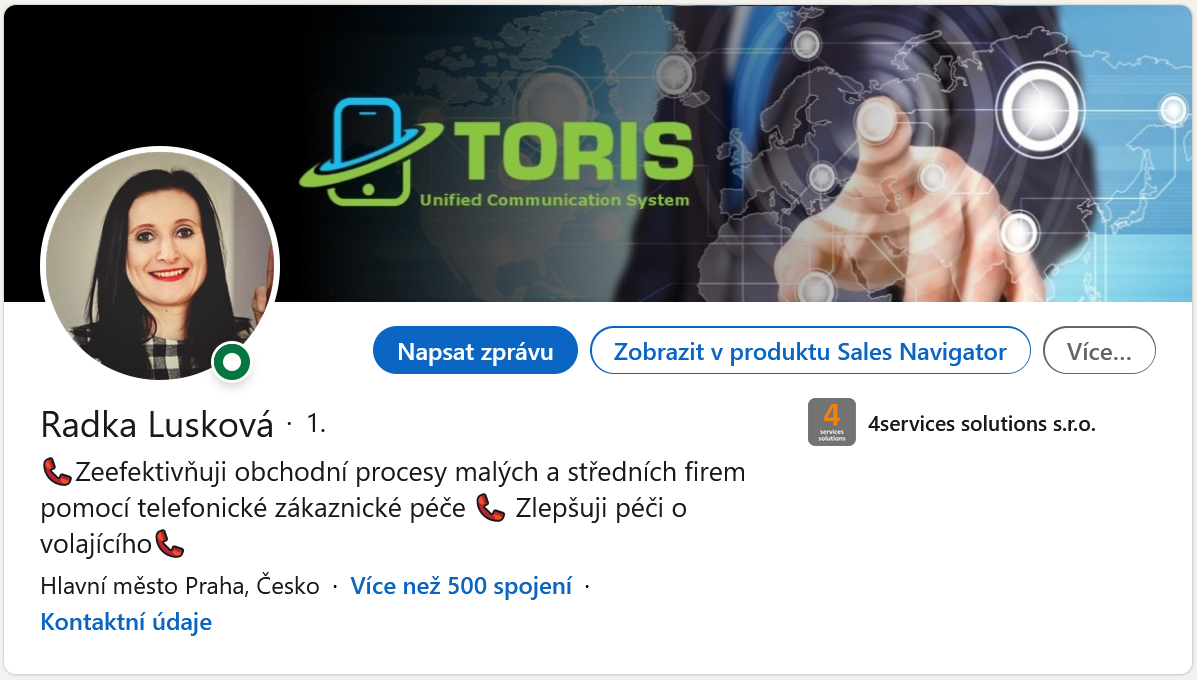 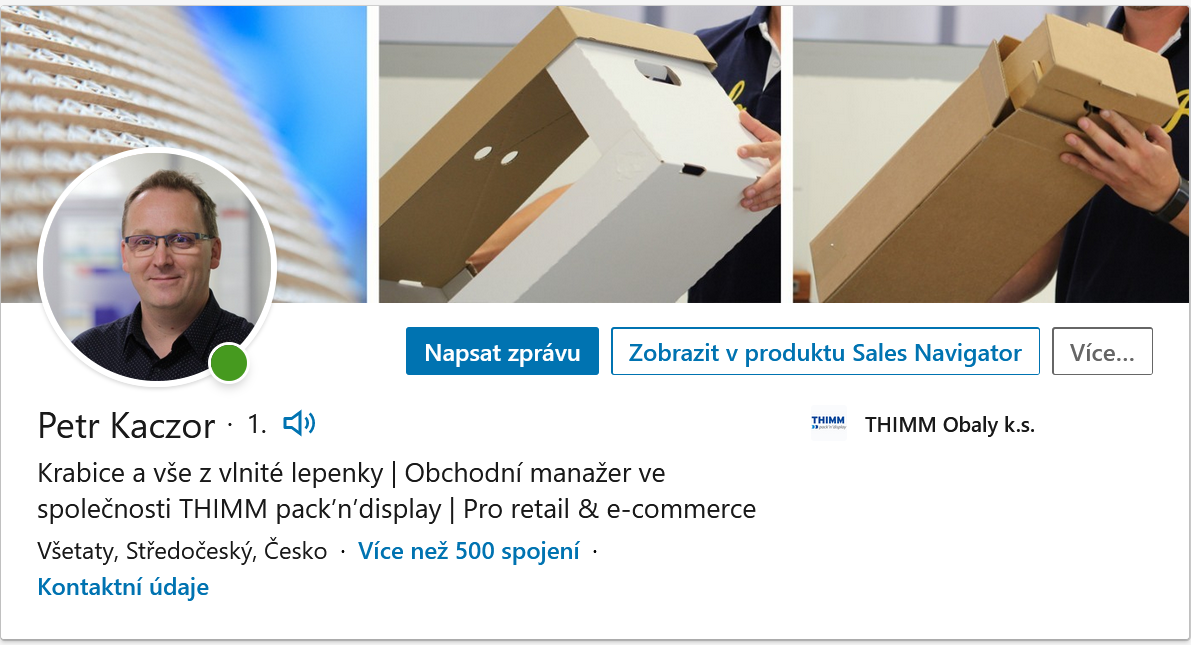 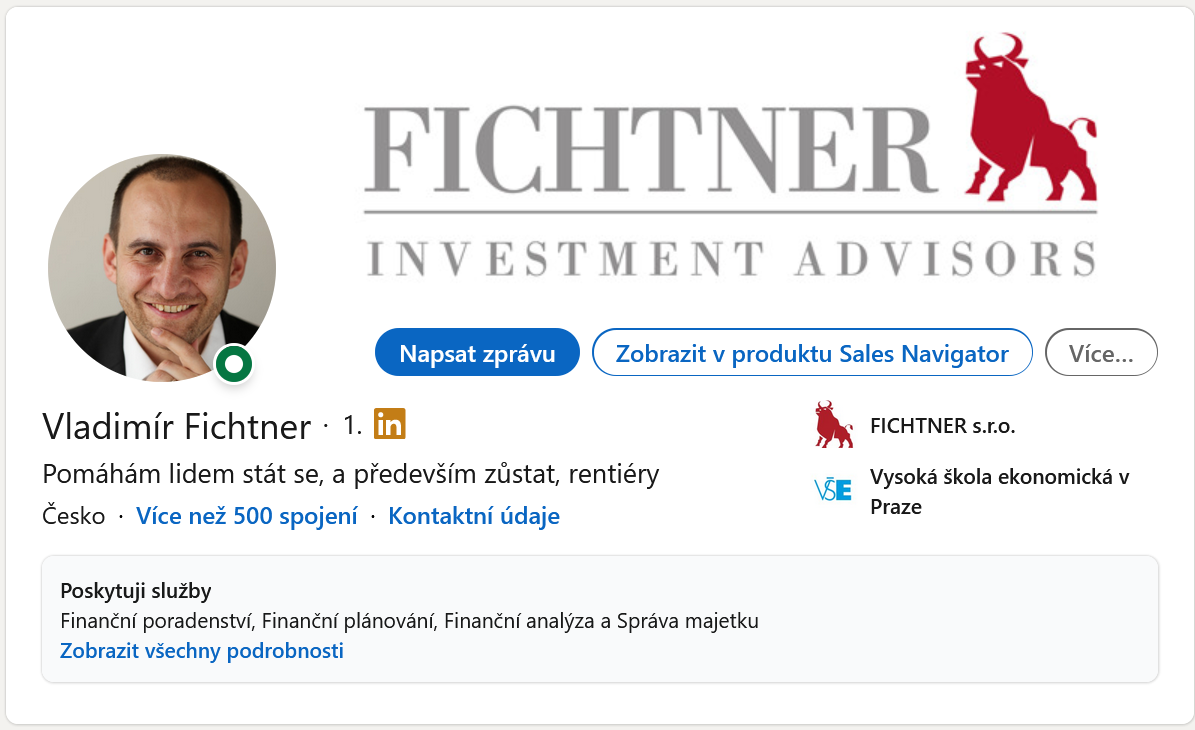 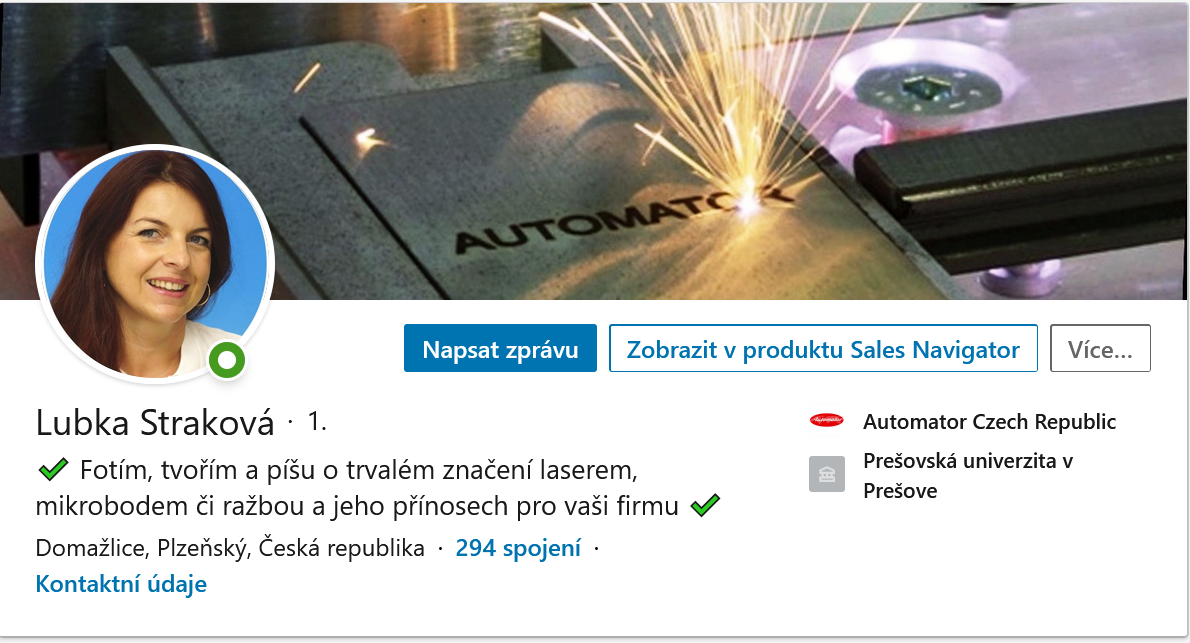 Moje motto:
10
©2021 Linked Akademie
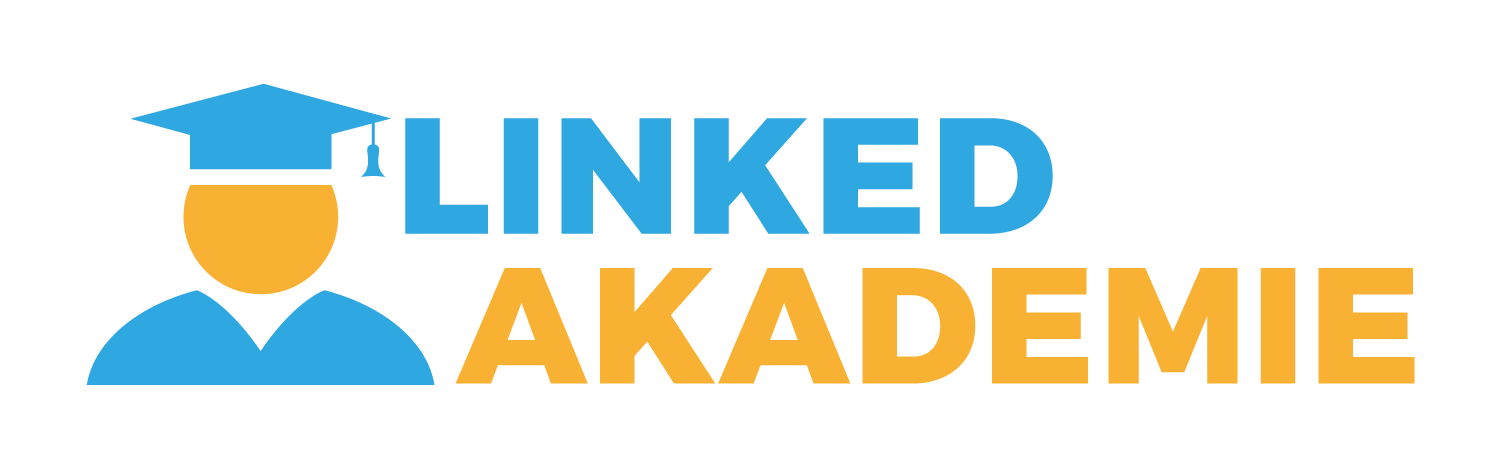 Souhrn (O mně)
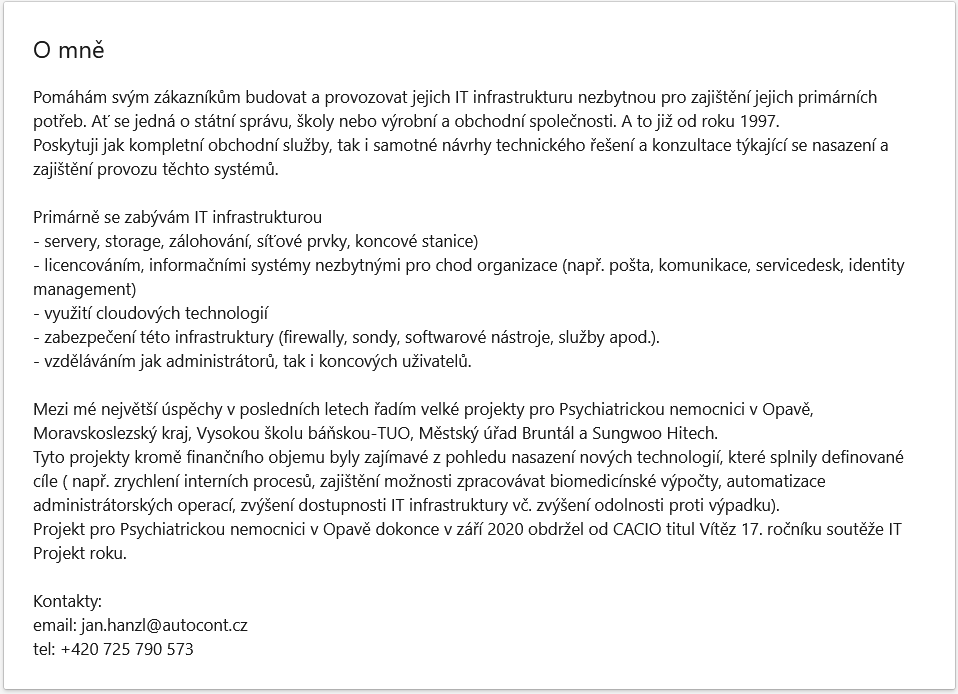 11
©2021 Linked Akademie
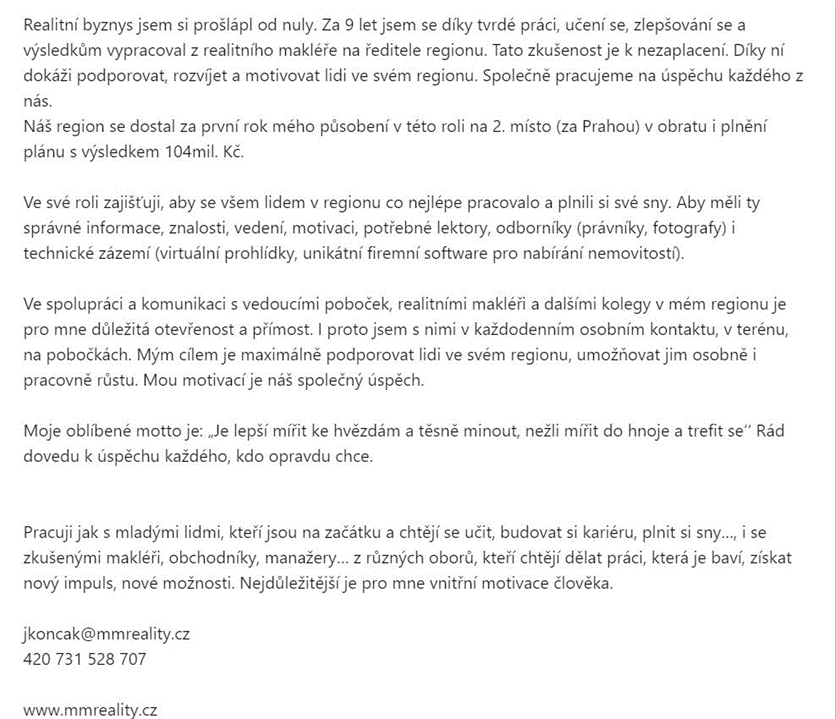 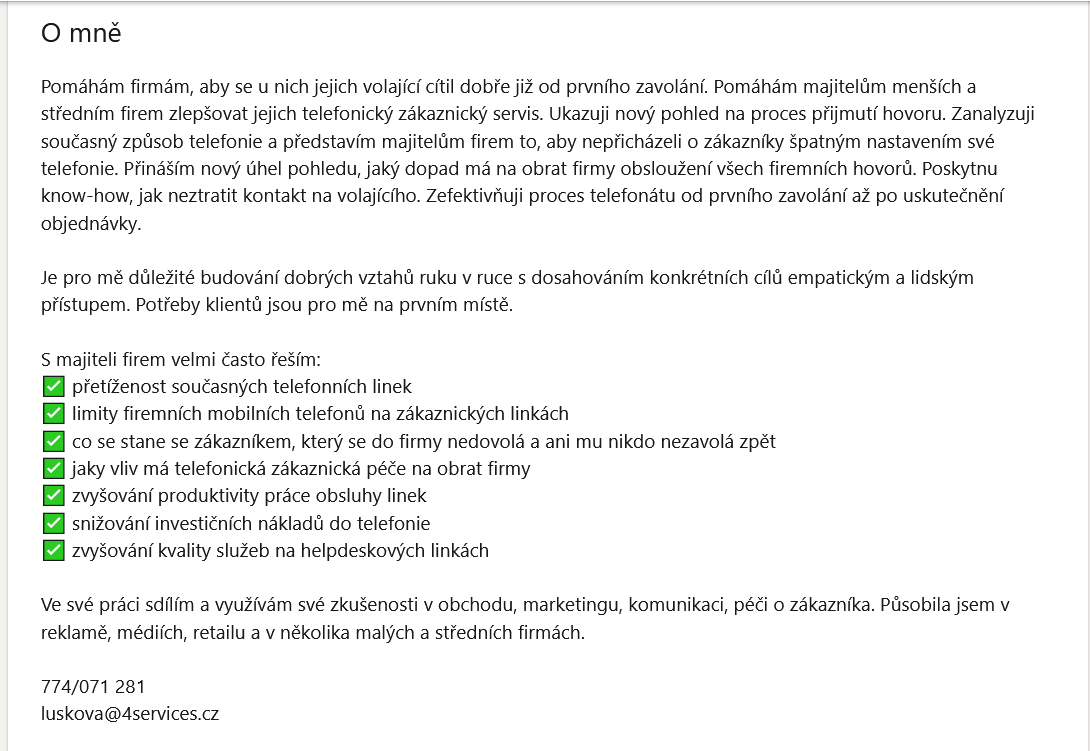 12
©2021 Linked Akademie
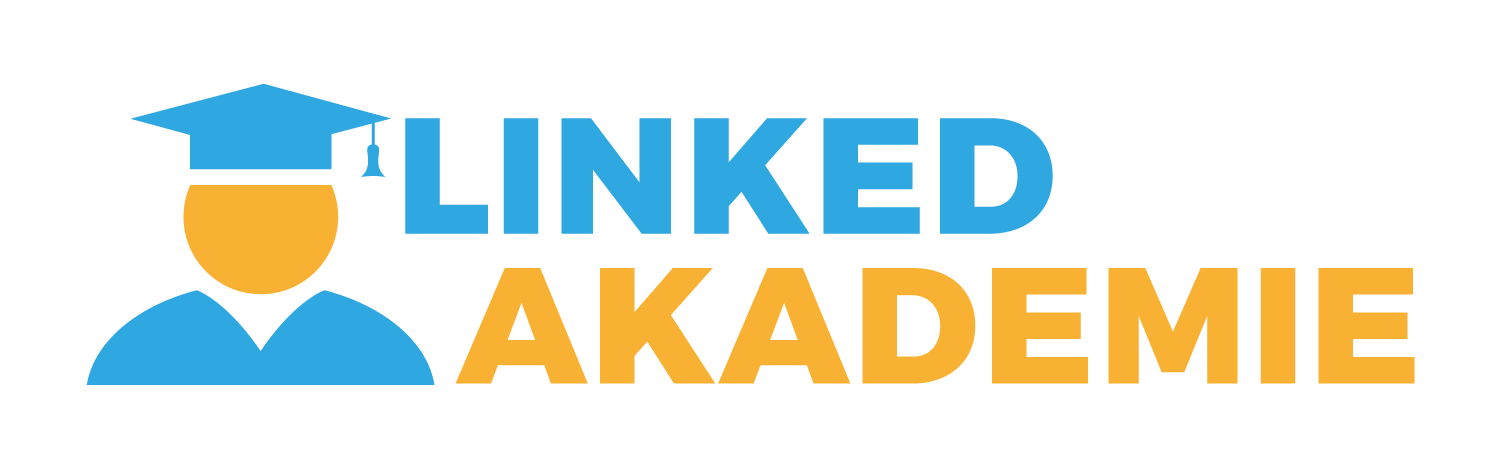 Vybrané
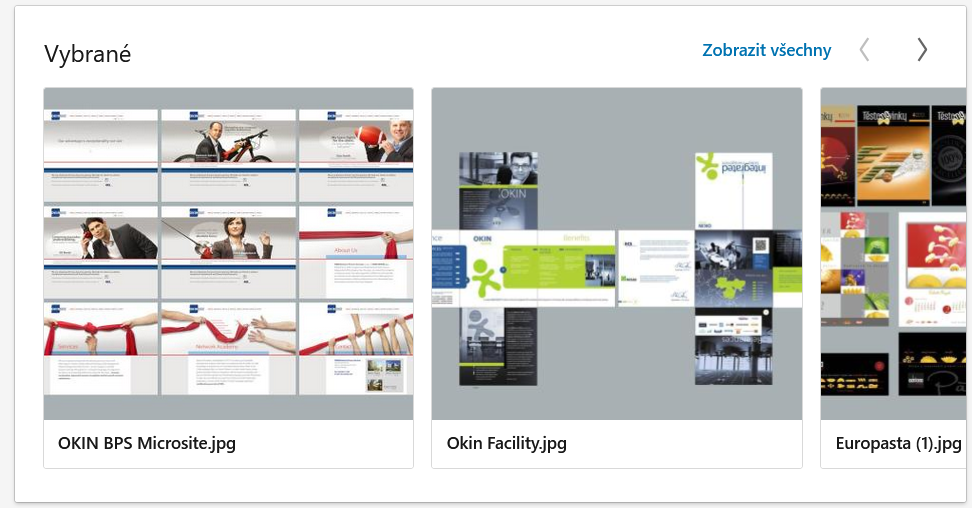 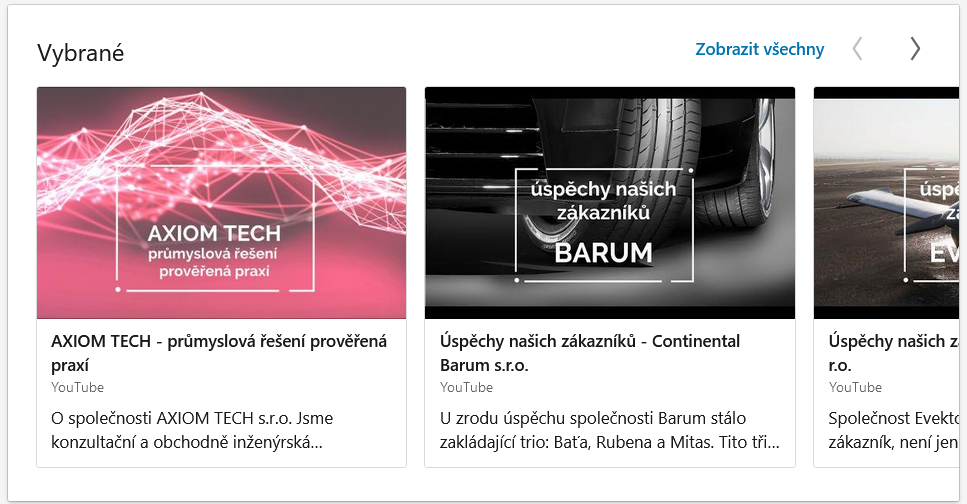 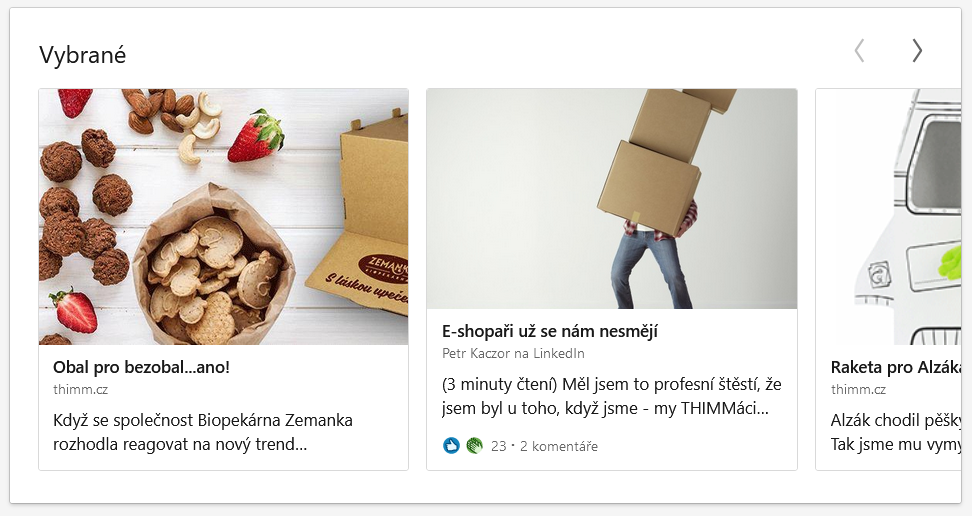 13
©2021 Linked Akademie
Pracovní zkušenosti
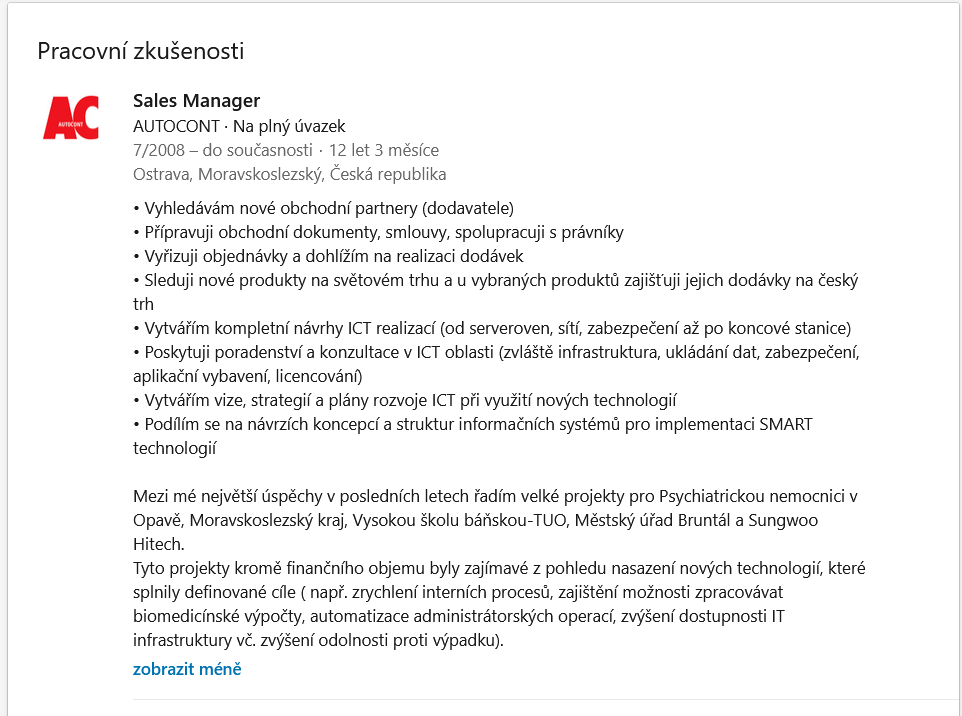 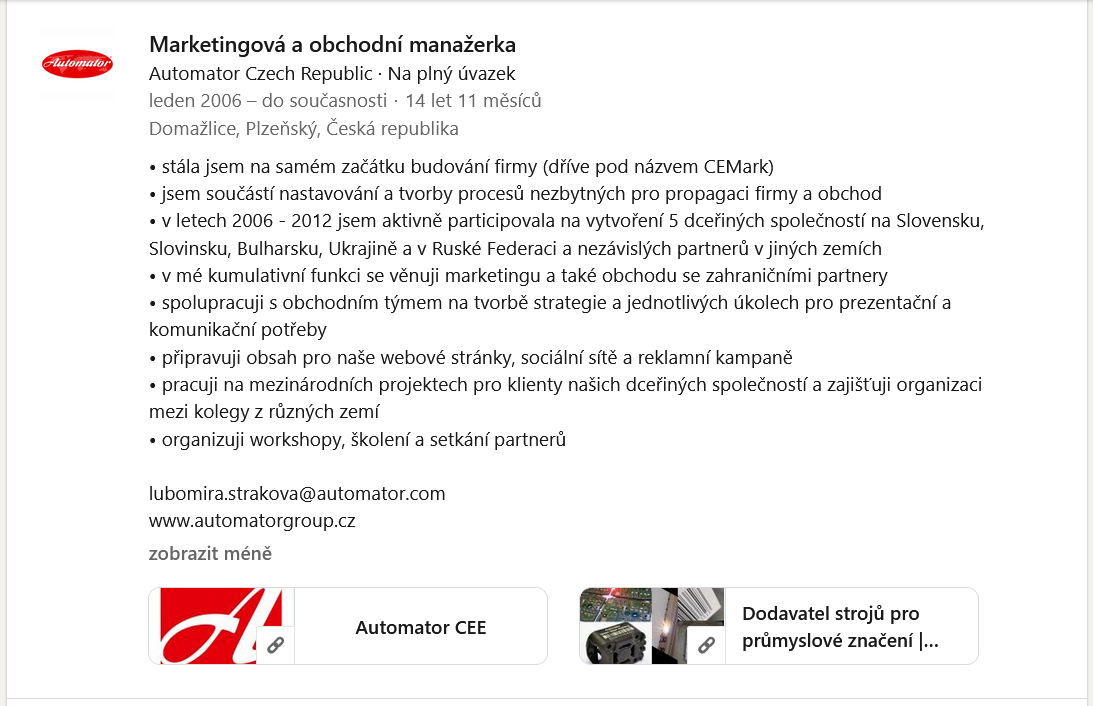 14
©2021 Linked Akademie
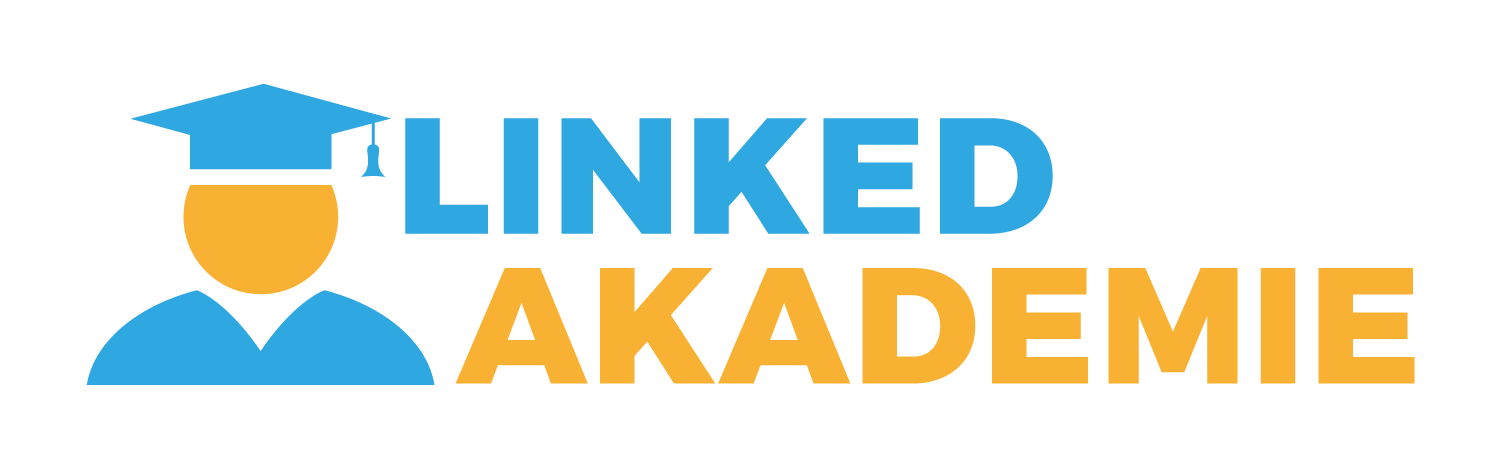 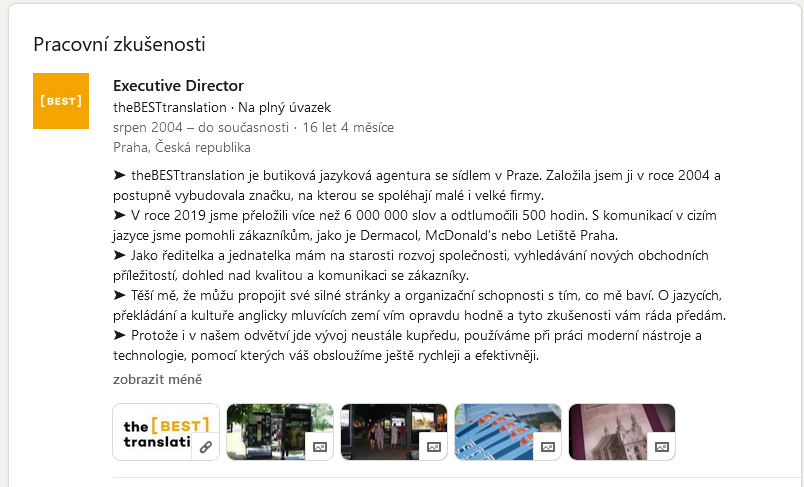 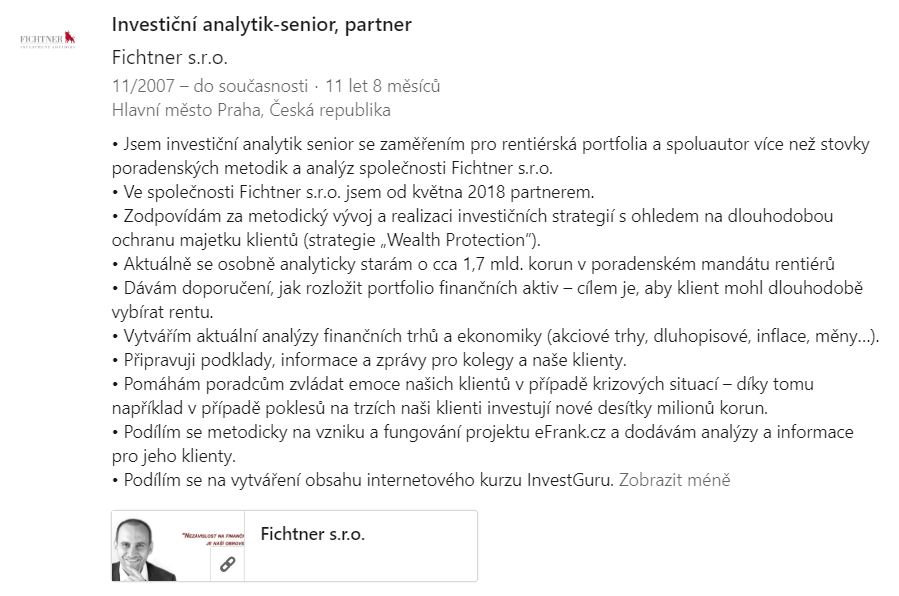 15
©2021 Linked Akademie
Poznámky
16
©2021 Linked Akademie
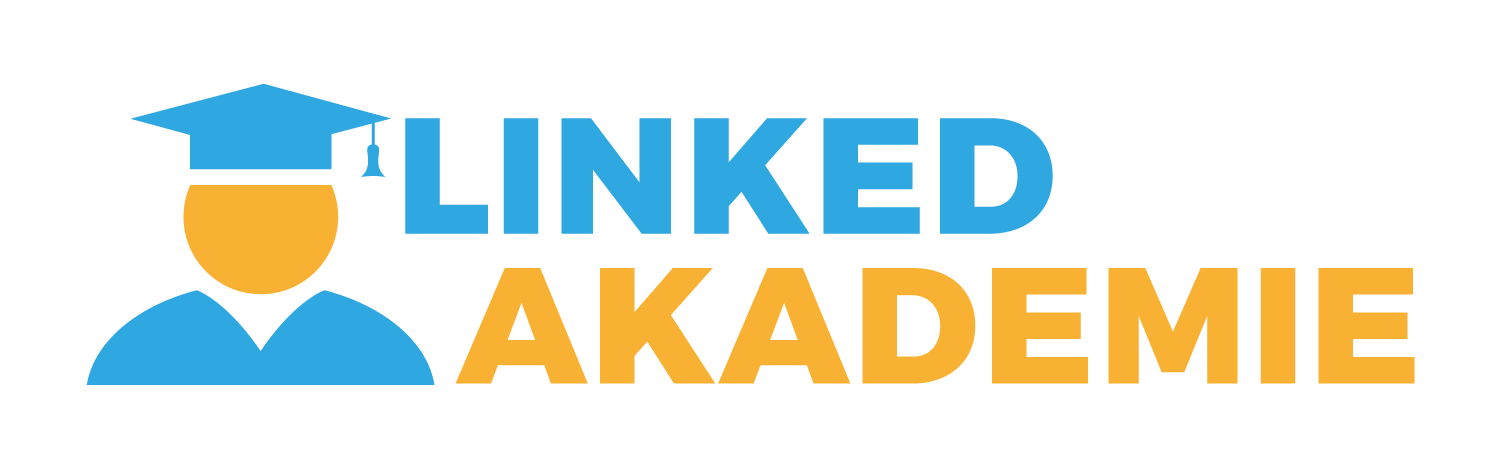 Další části profiluNastavení
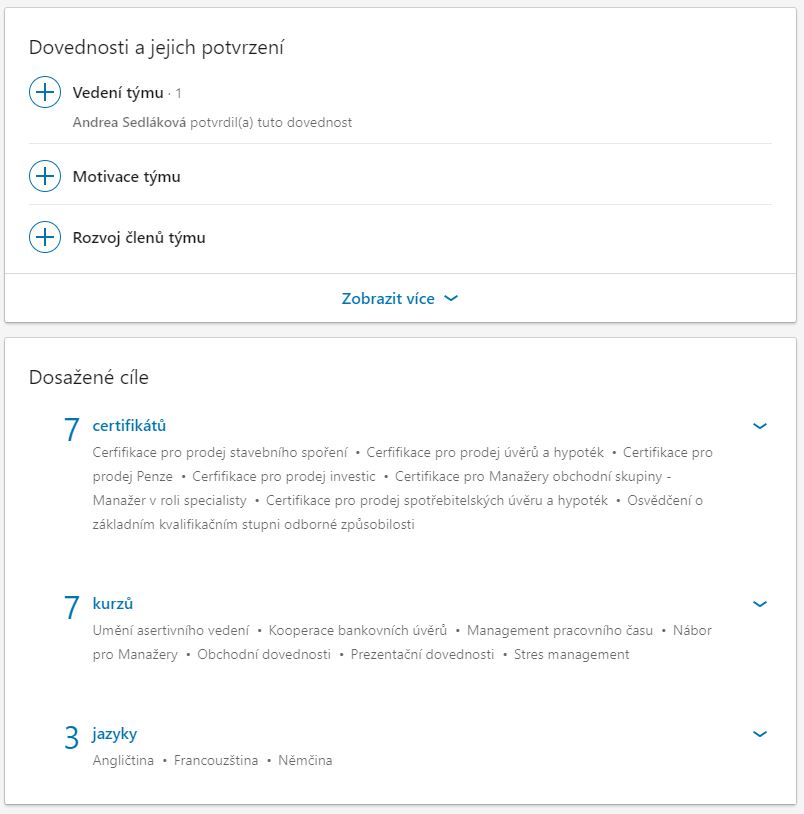 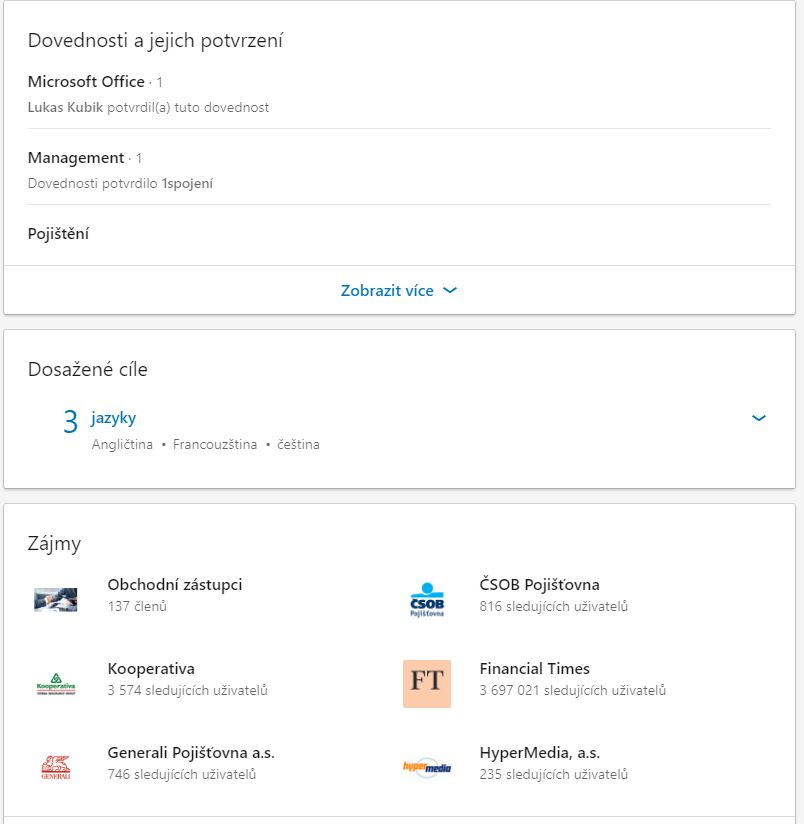 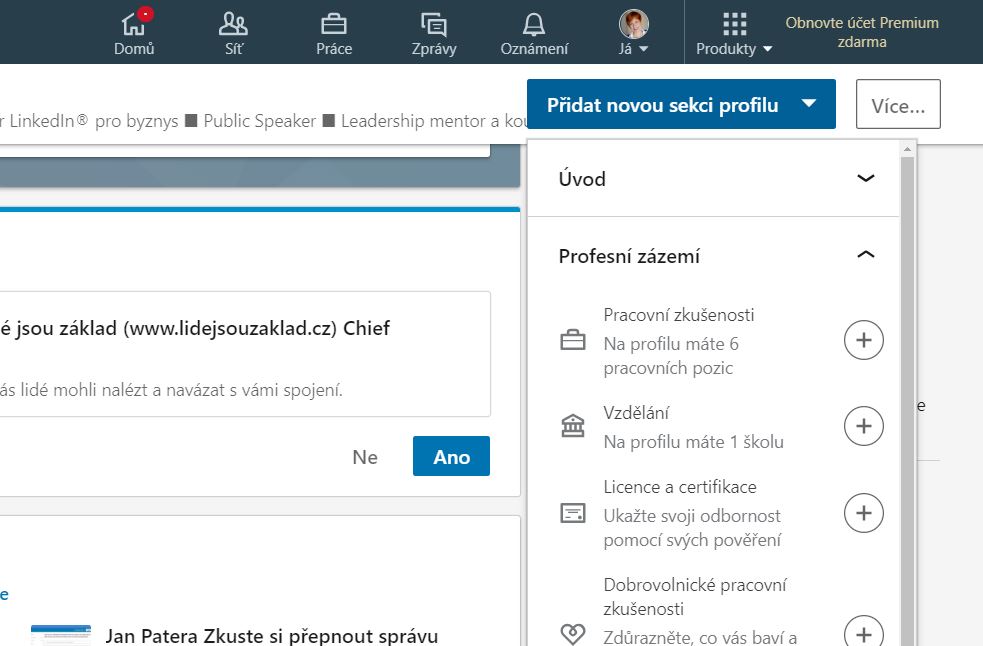 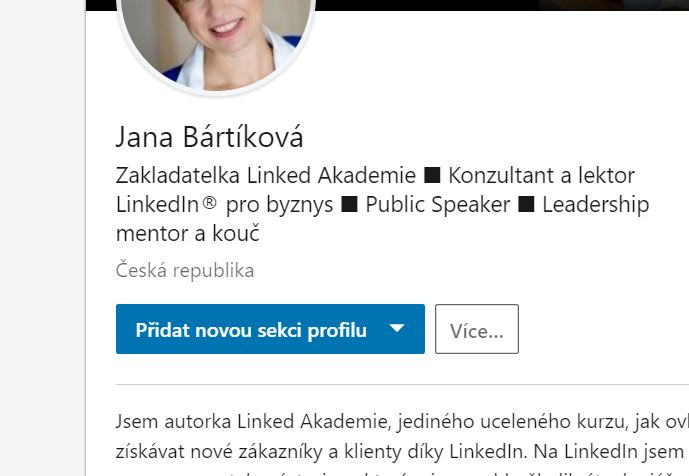 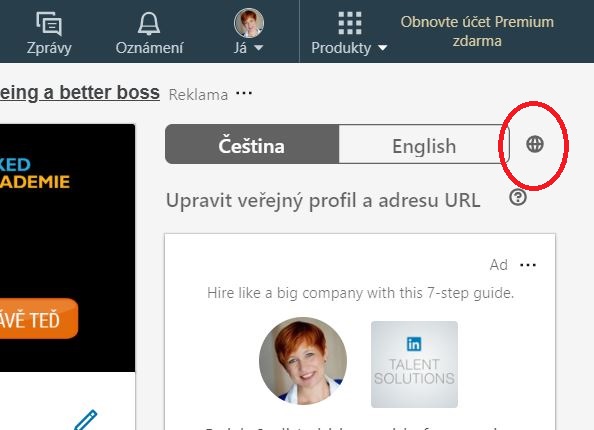 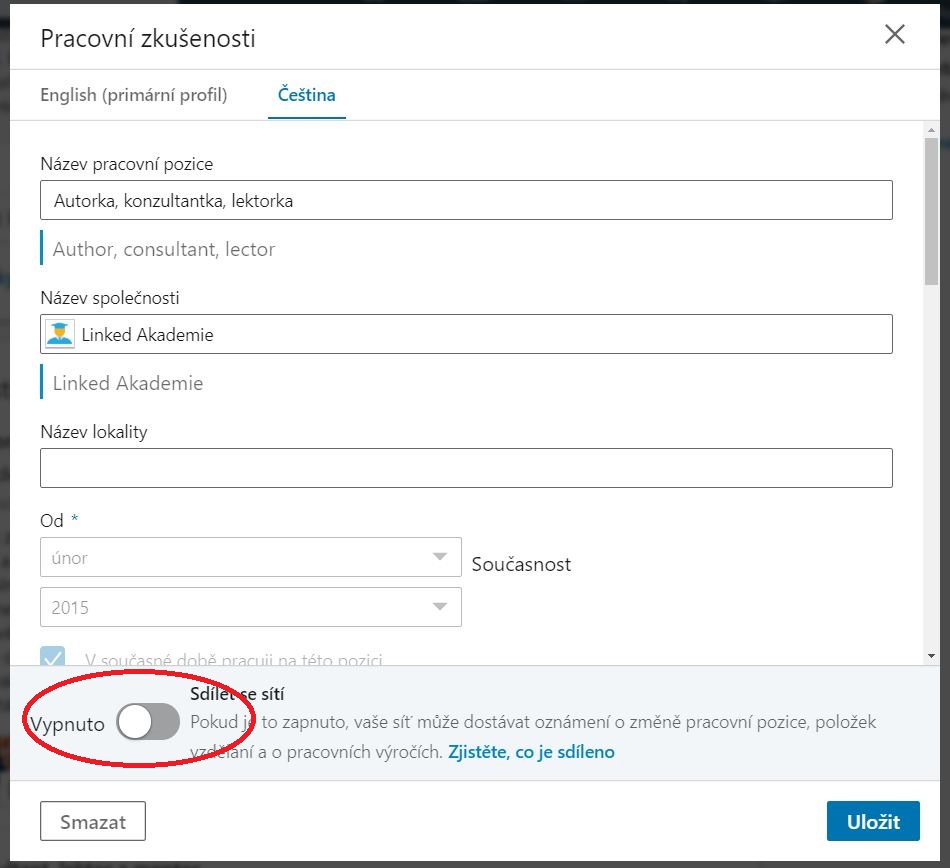 17
©2021 Linked Akademie
Firemní stránka
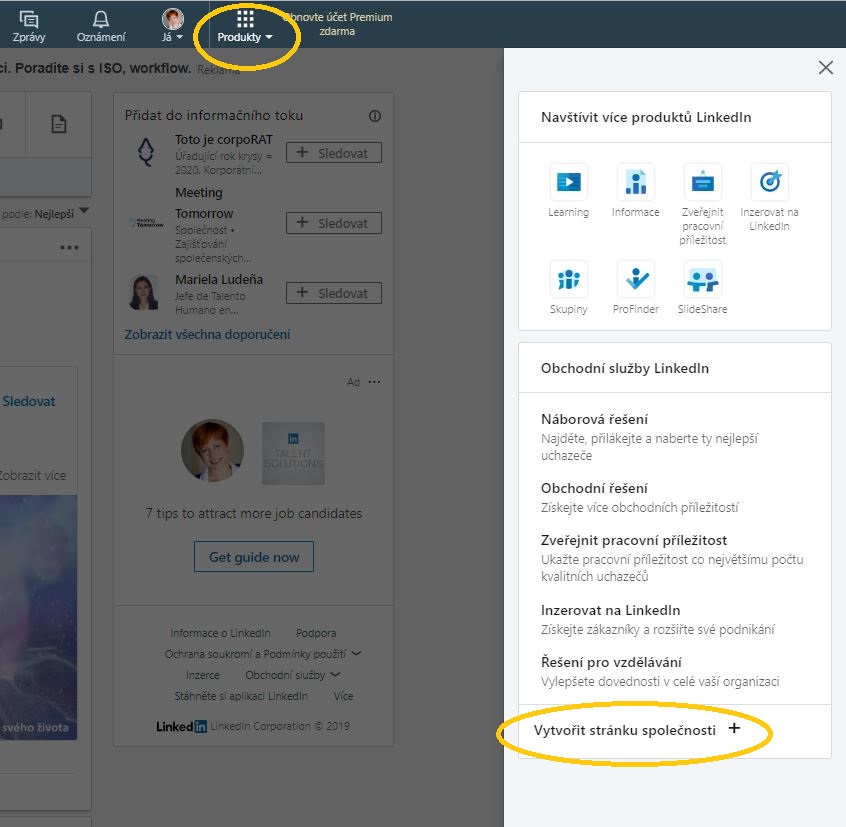 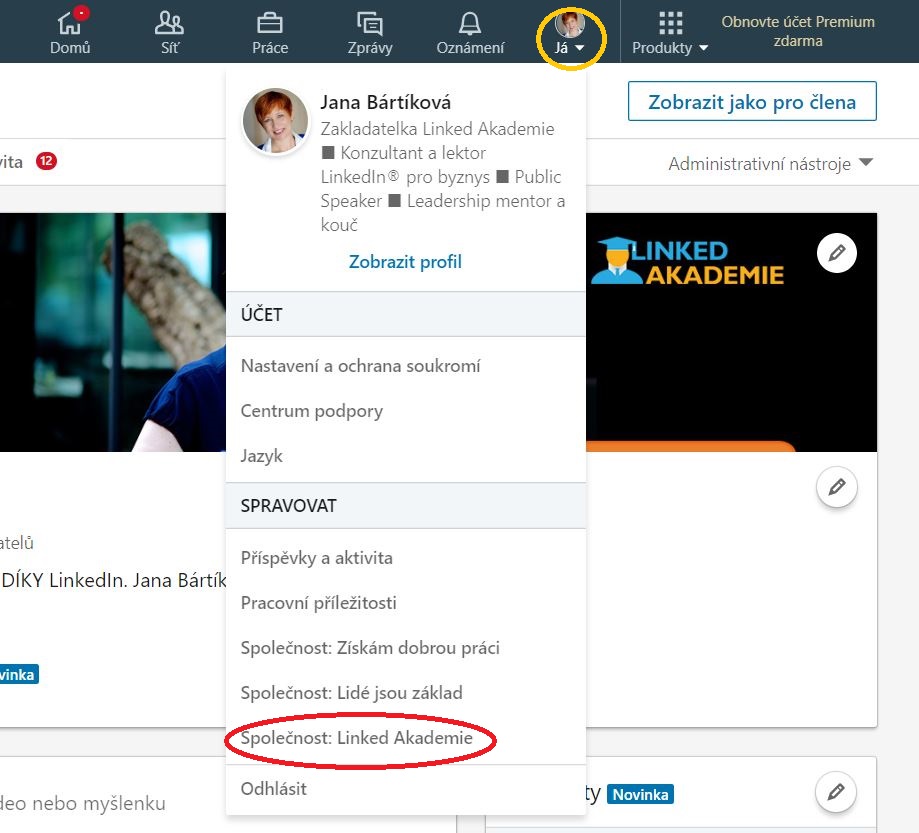 18
©2021 Linked Akademie
4. Vybudování VELKÉ A KVALITNÍ SÍTĚ SPOJENÍ – budoucích zákazníků
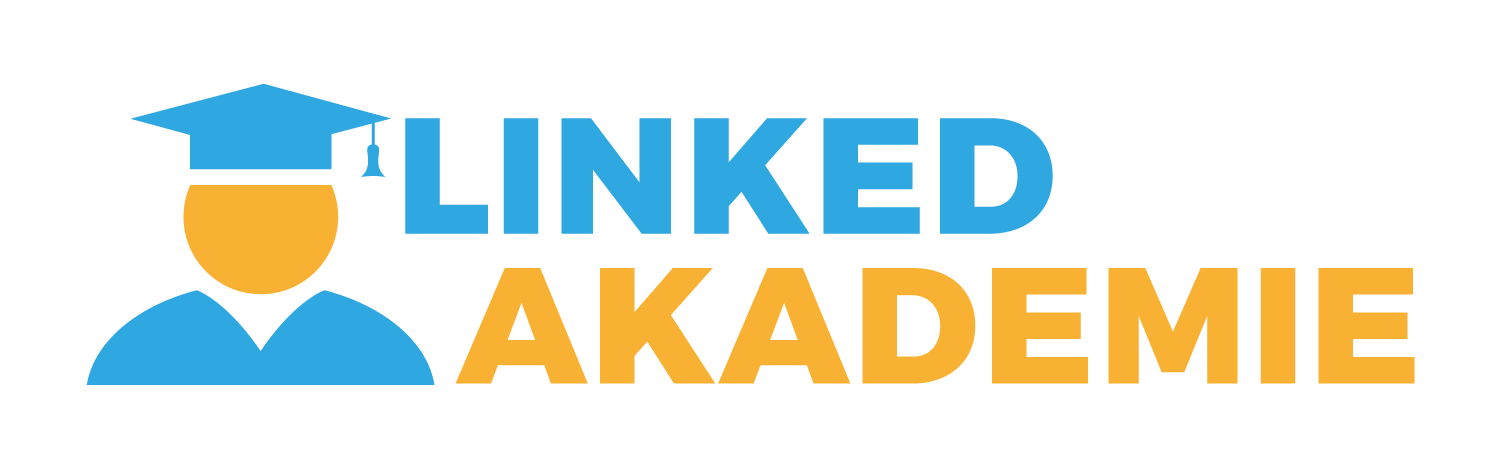 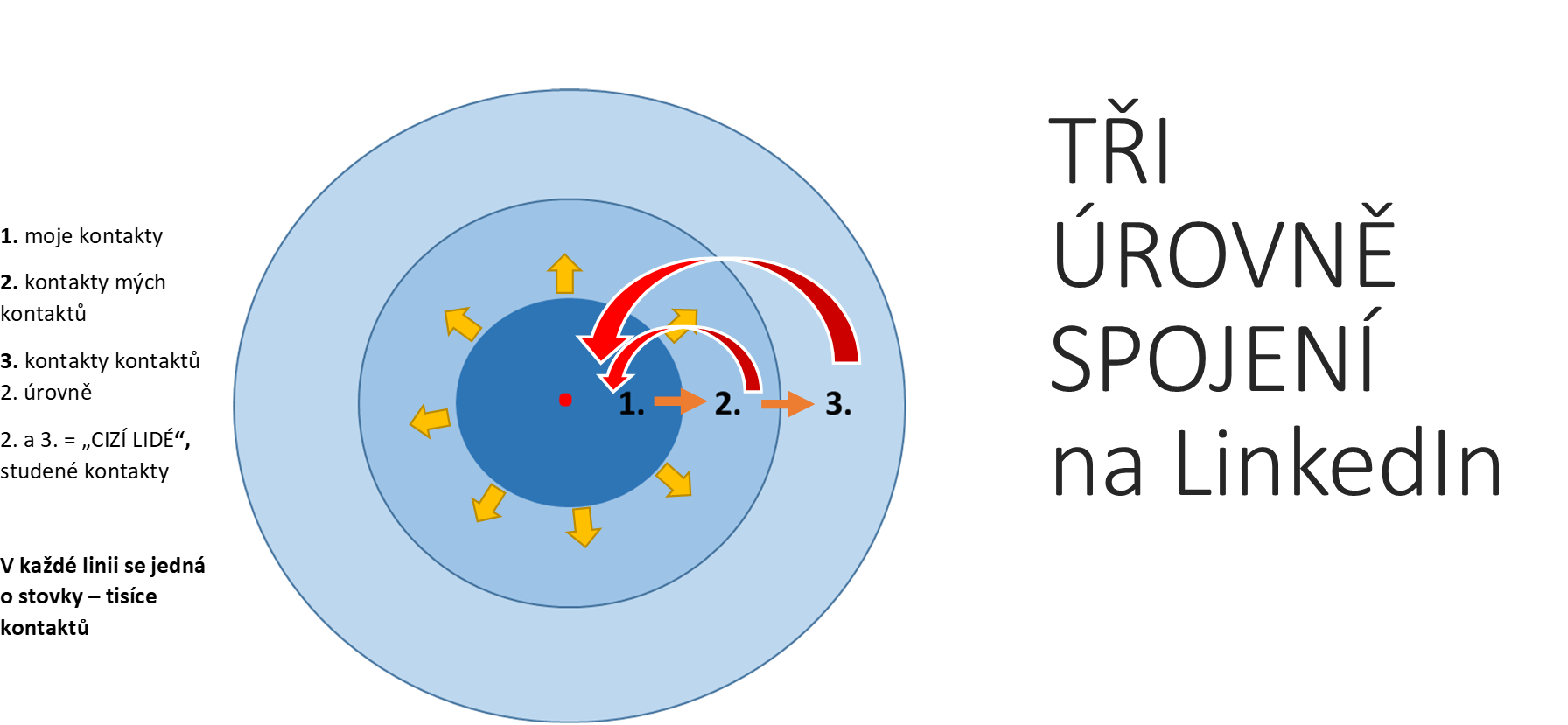 v
v
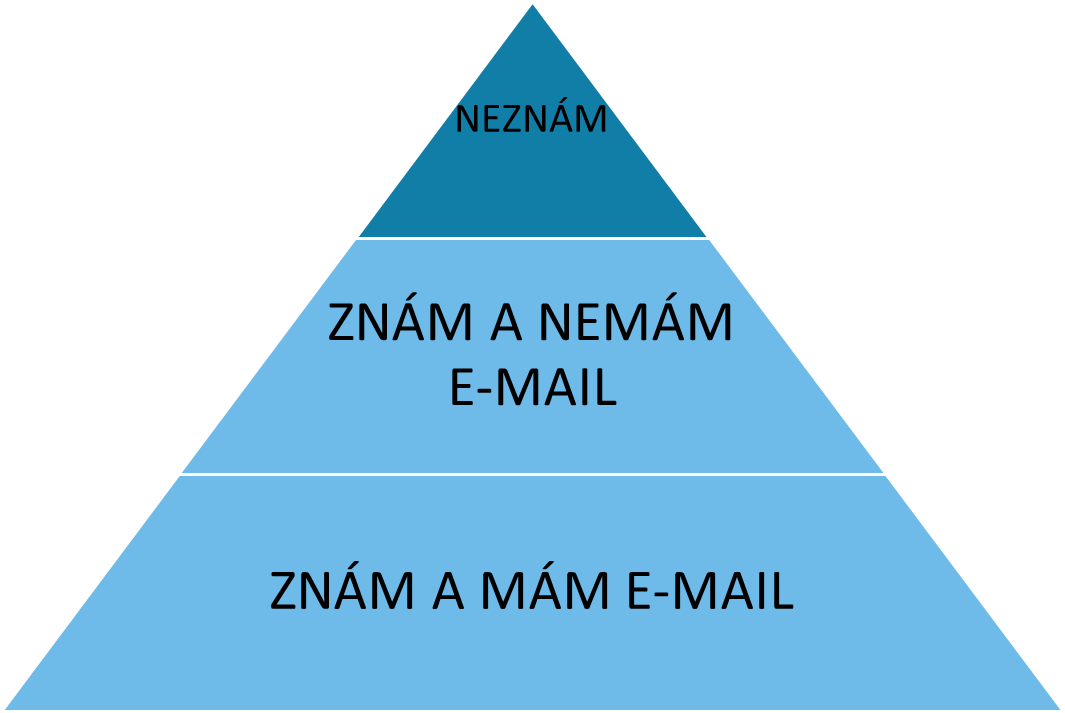 19
©2021 Linked Akademie
Import kontaktů
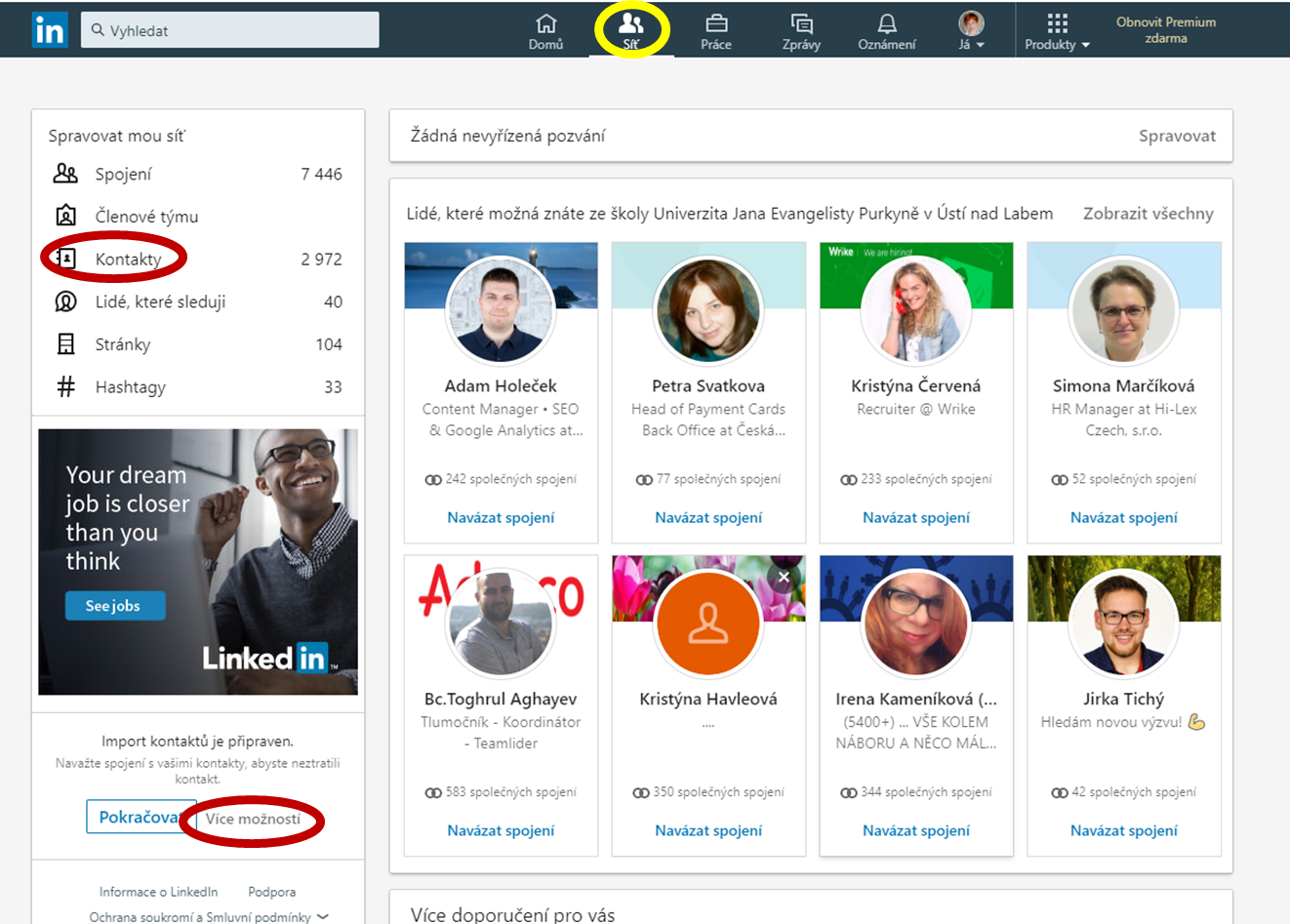 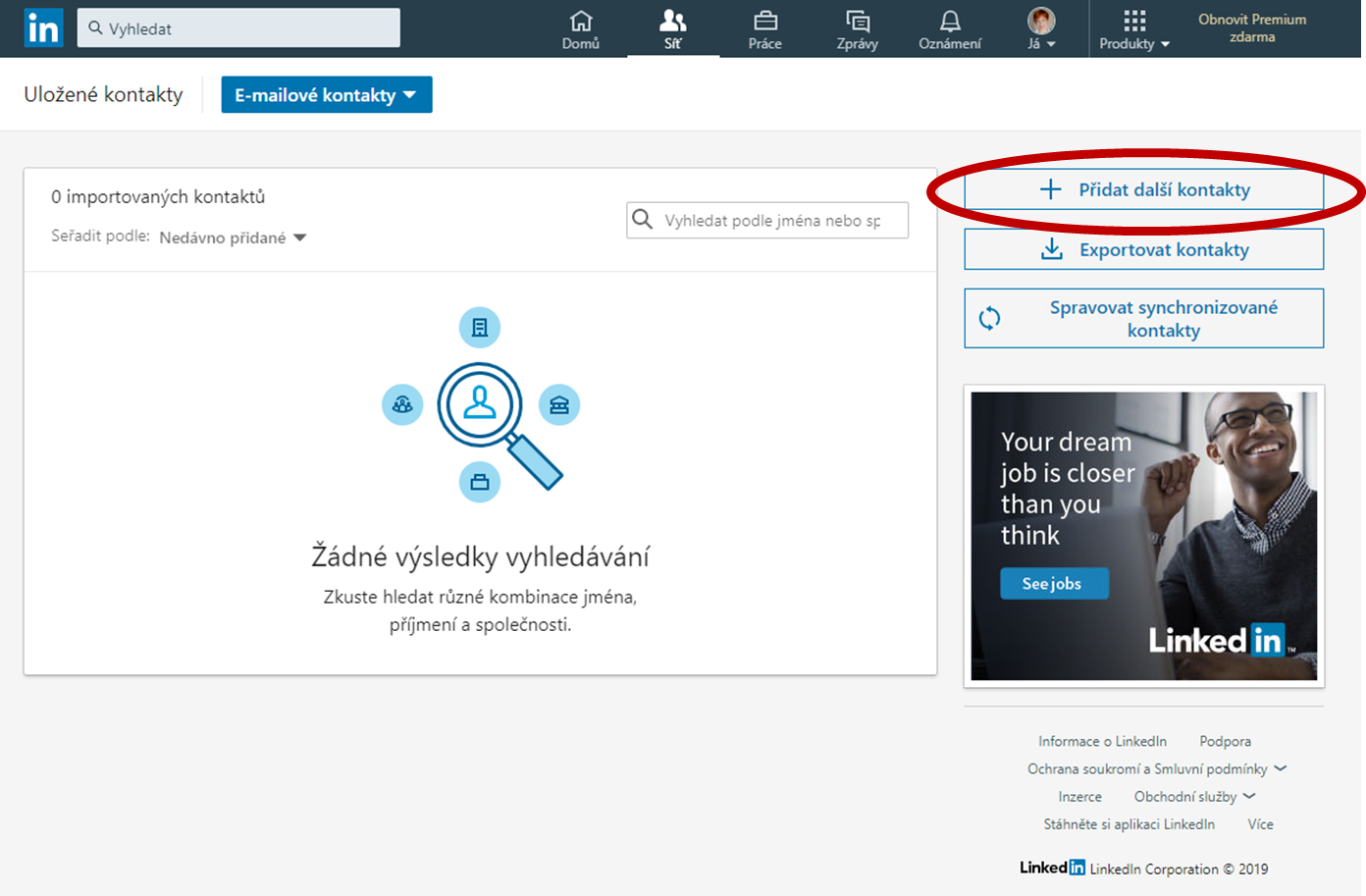 20
©2021 Linked Akademie
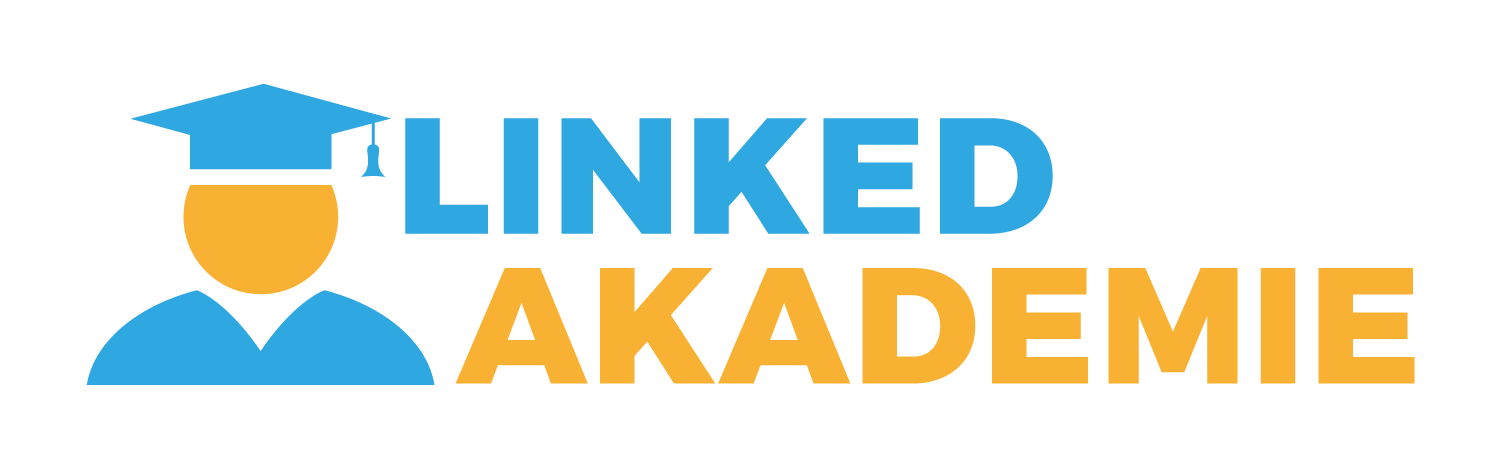 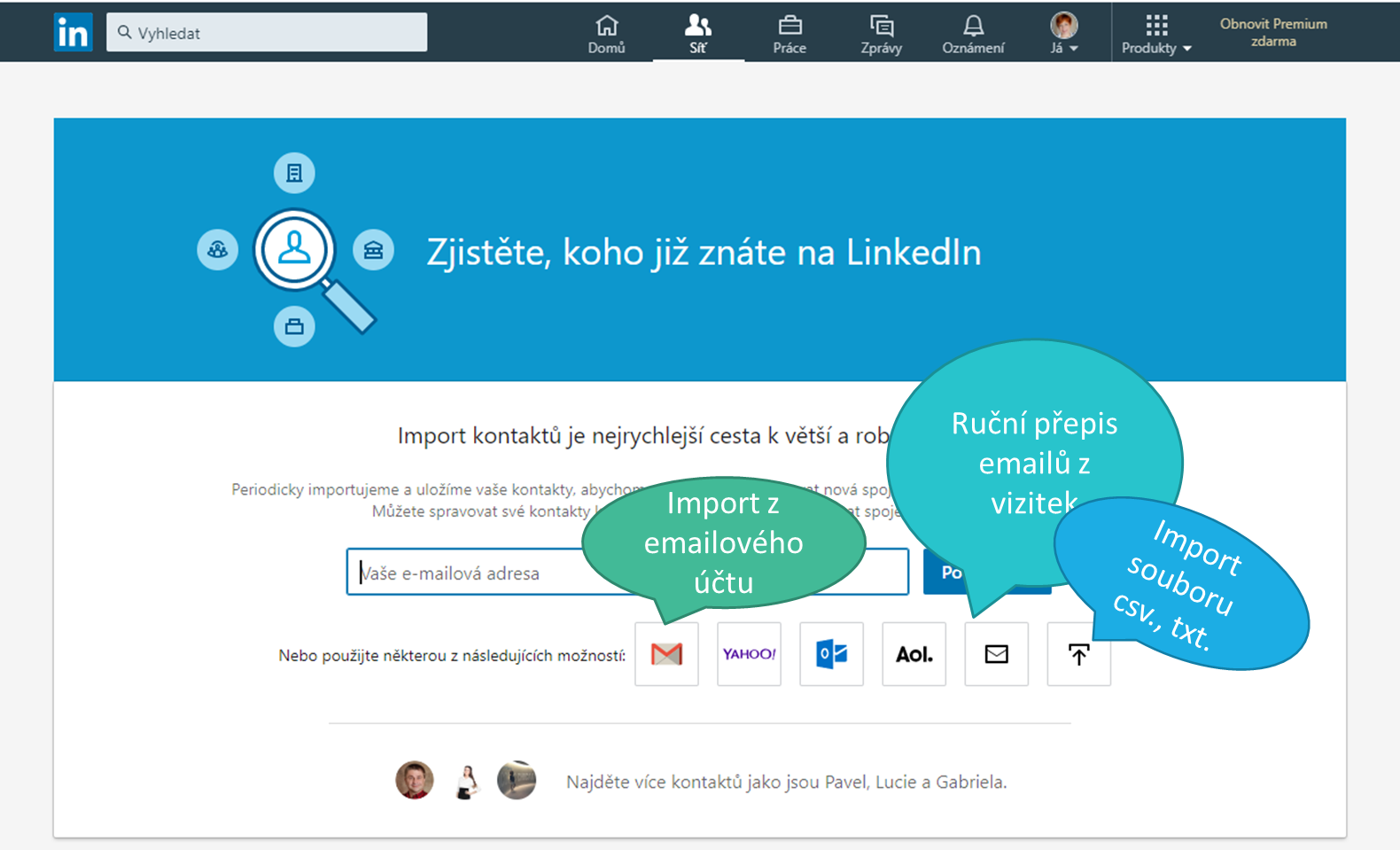 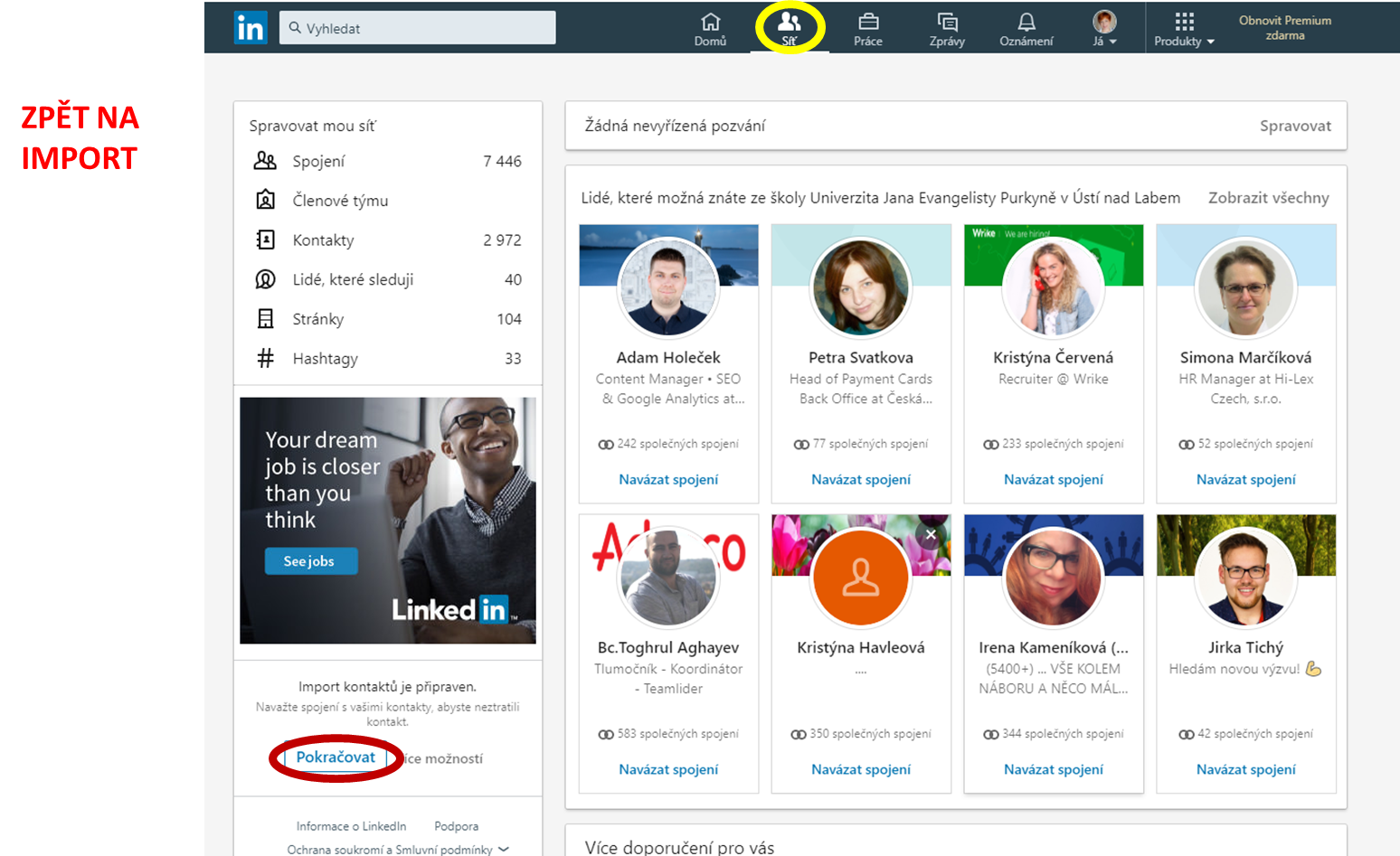 21
©2021 Linked Akademie
Poznámky
22
©2021 Linked Akademie
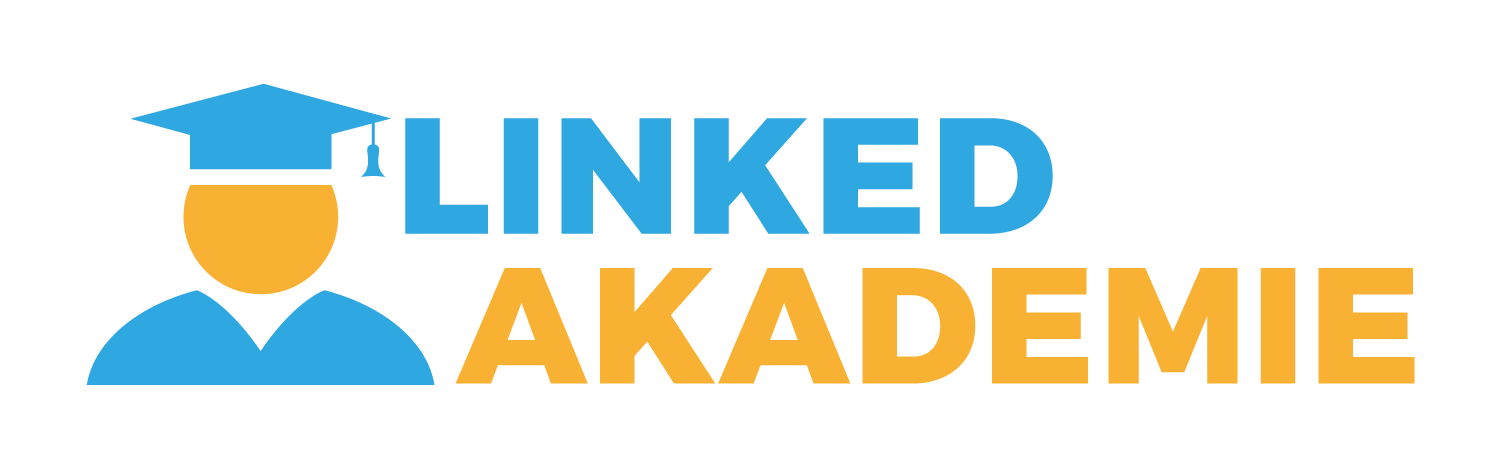 Správa importovaných kontaktů
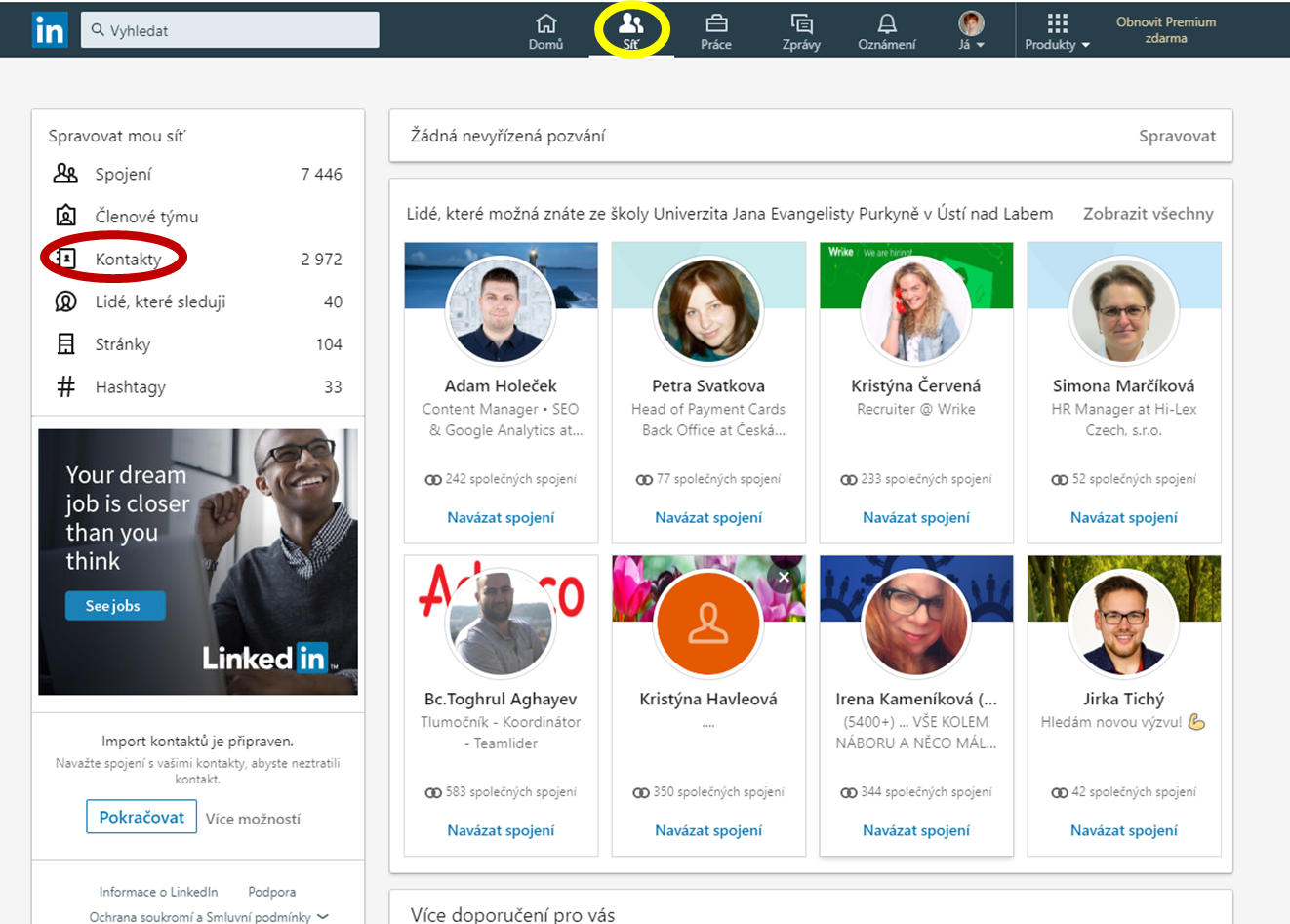 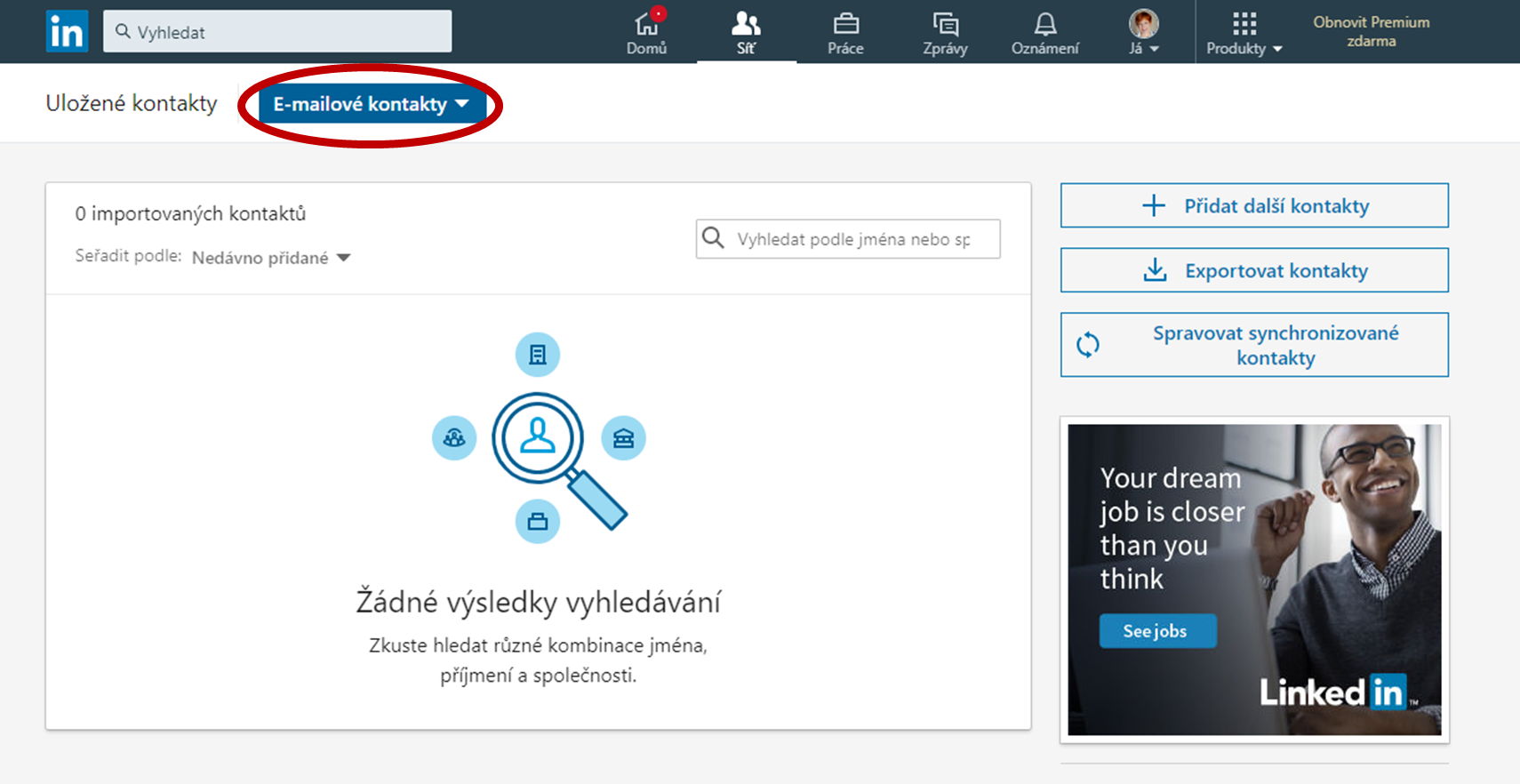 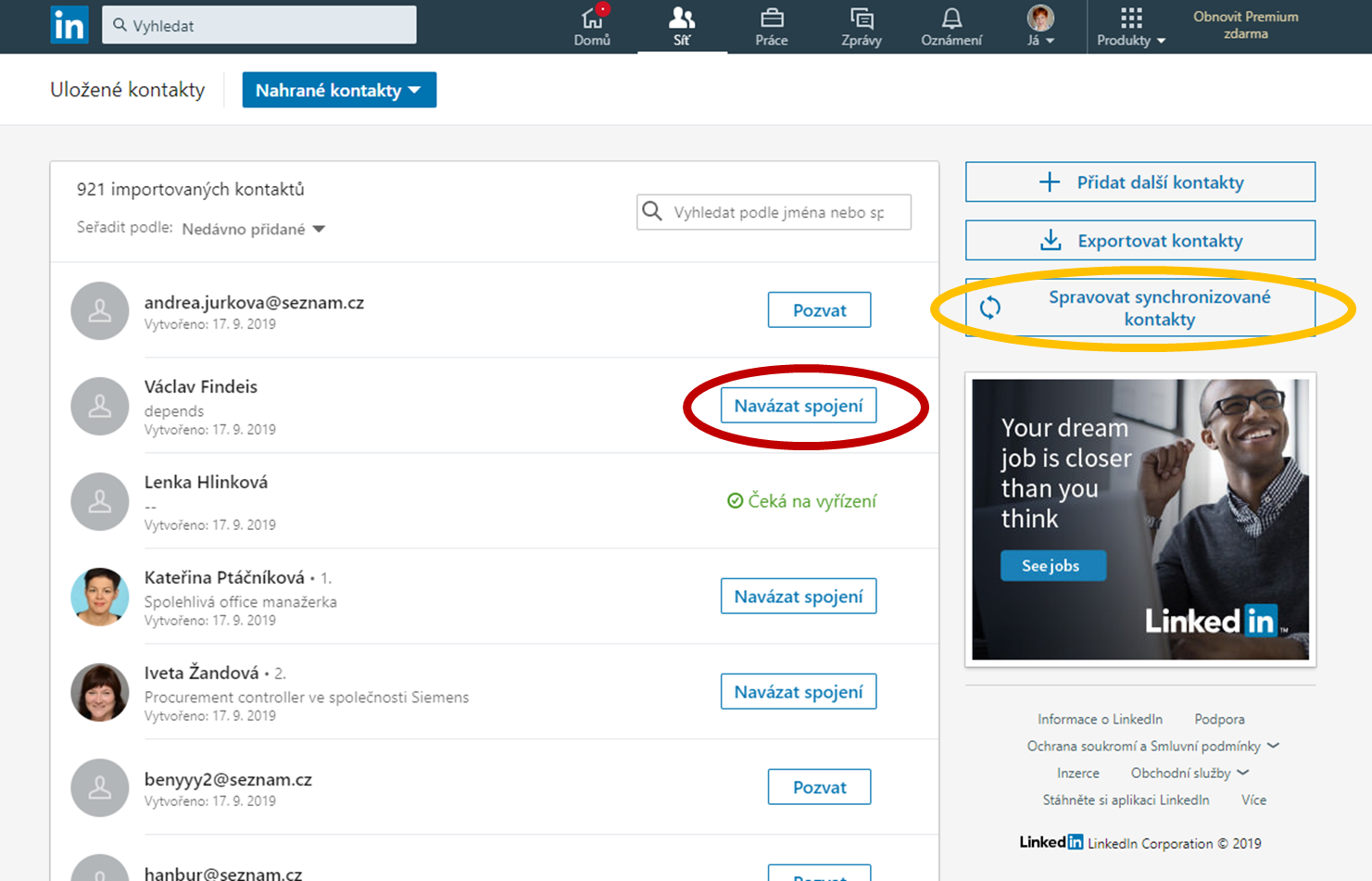 23
©2021 Linked Akademie
Správa pozvání
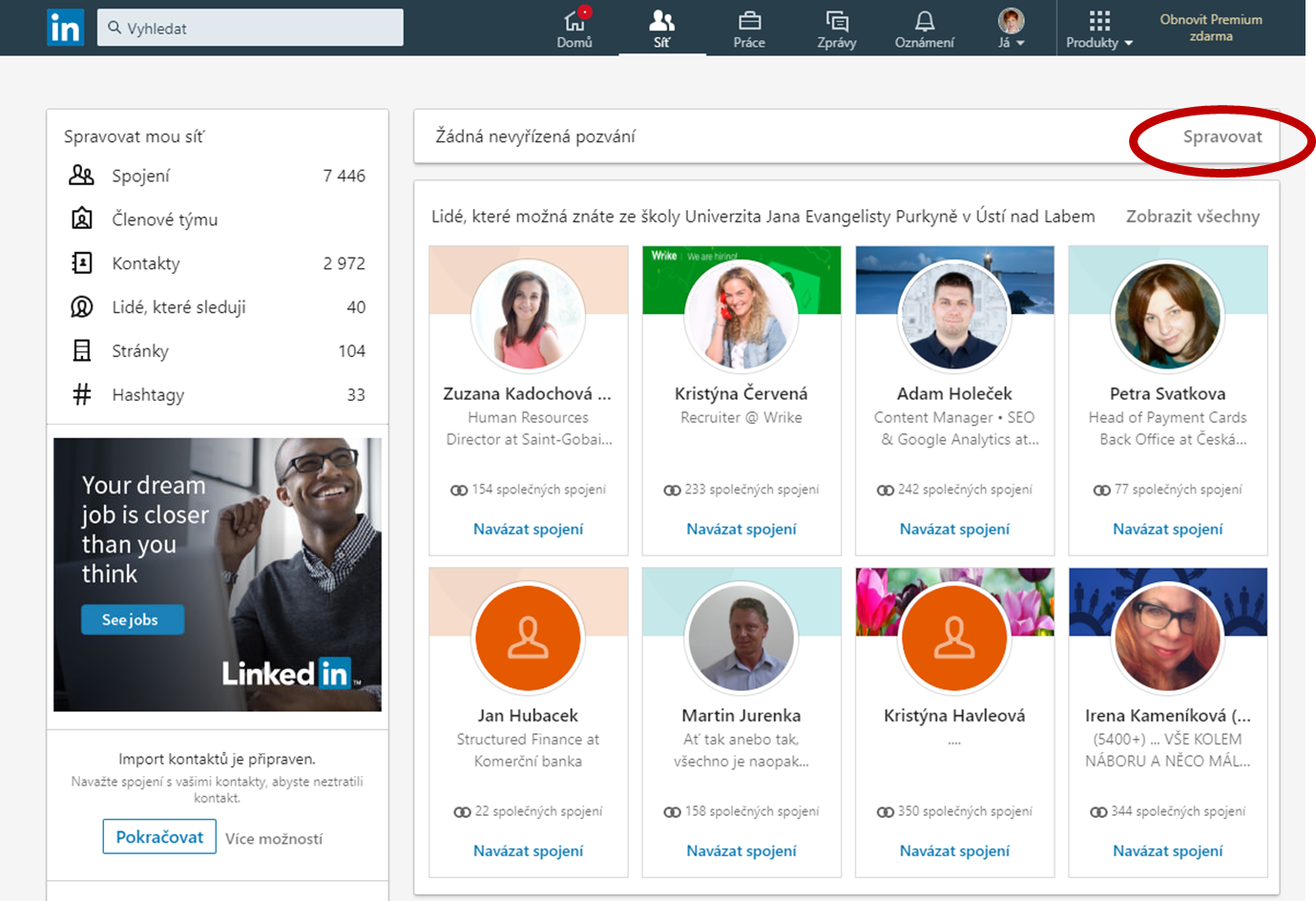 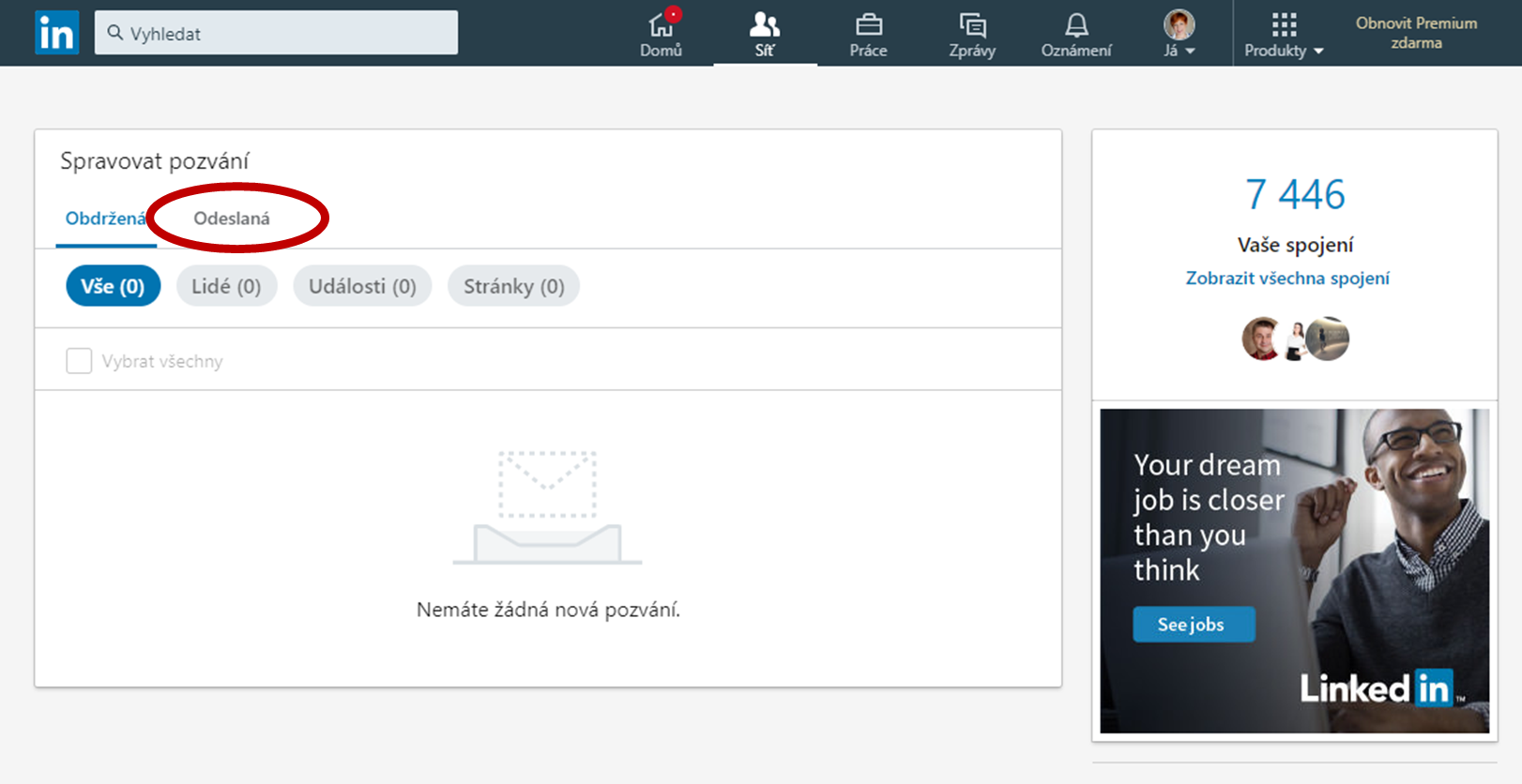 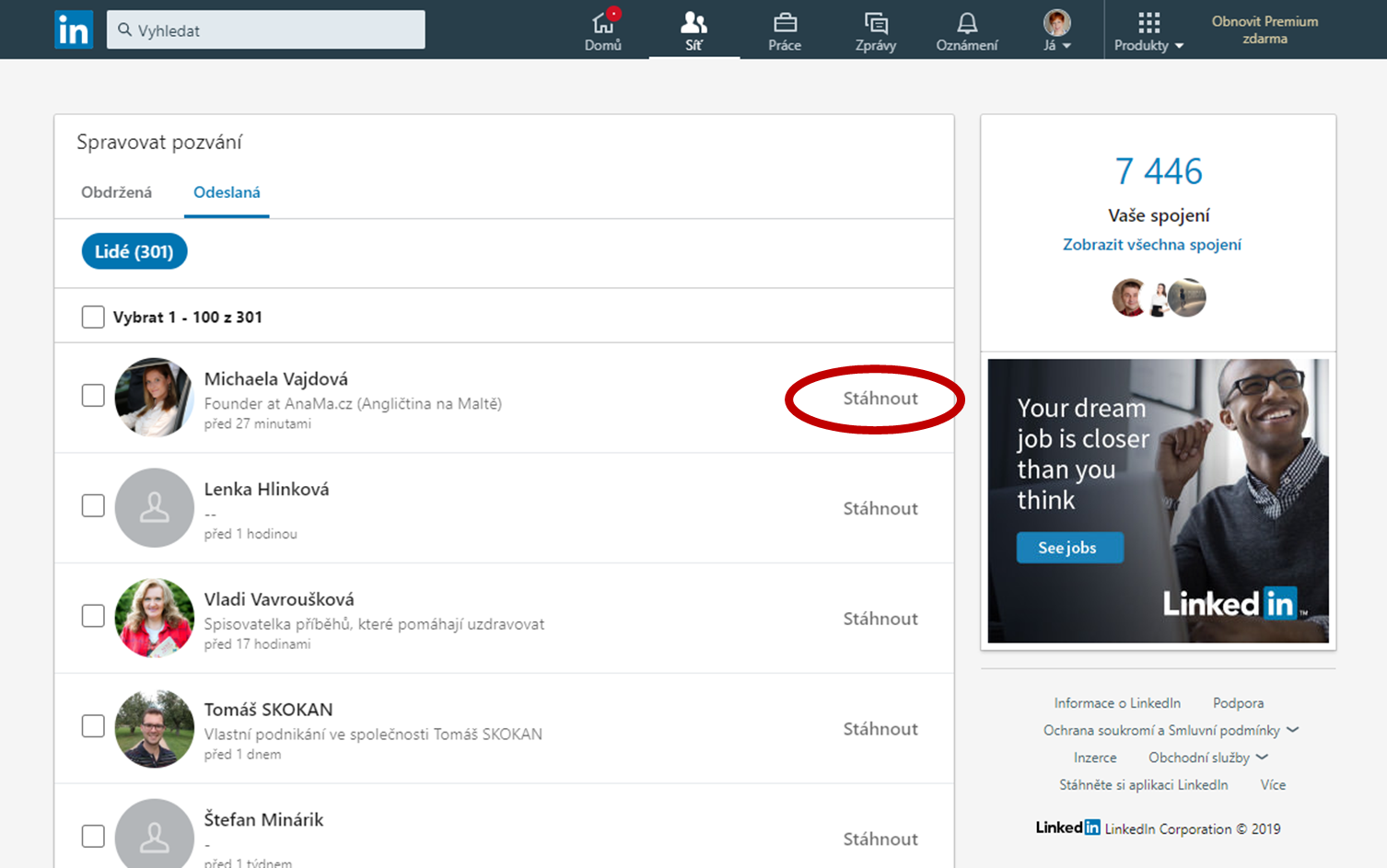 24
©2021 Linked Akademie
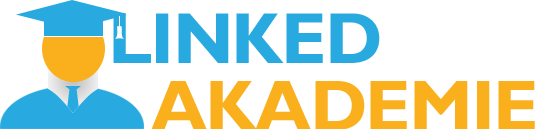 Cílené vyhledávání
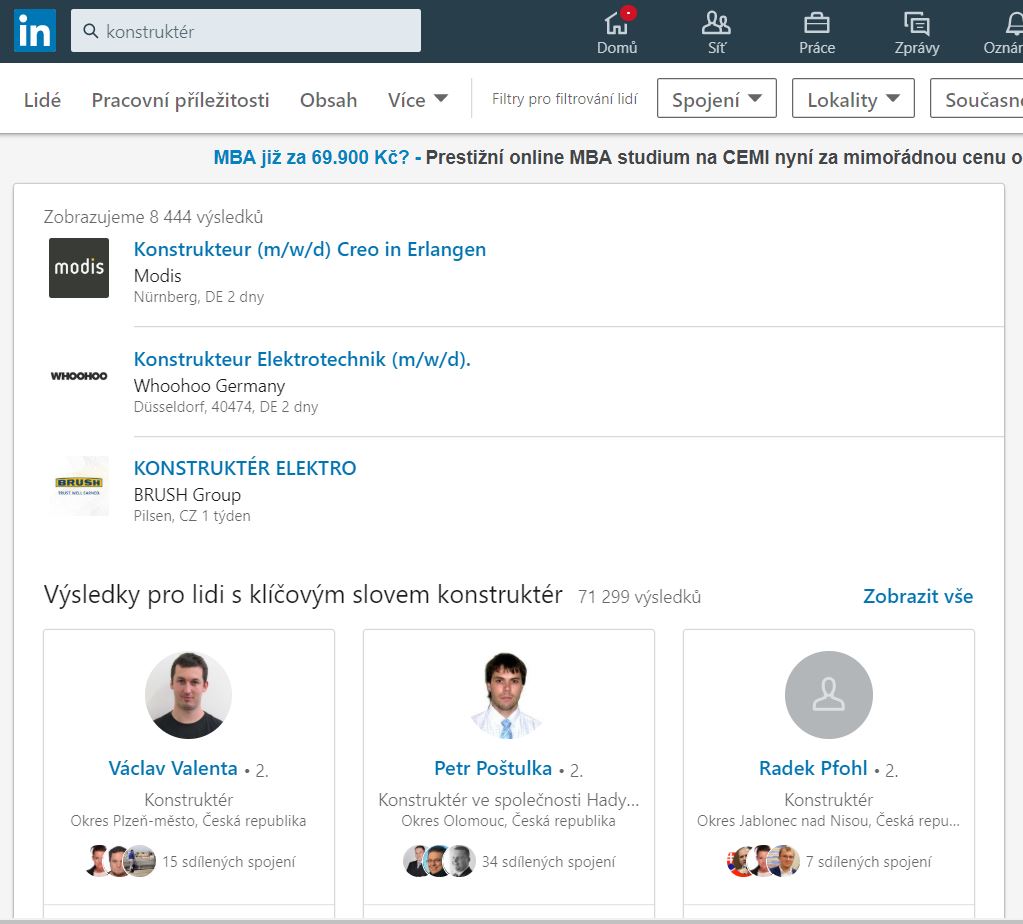 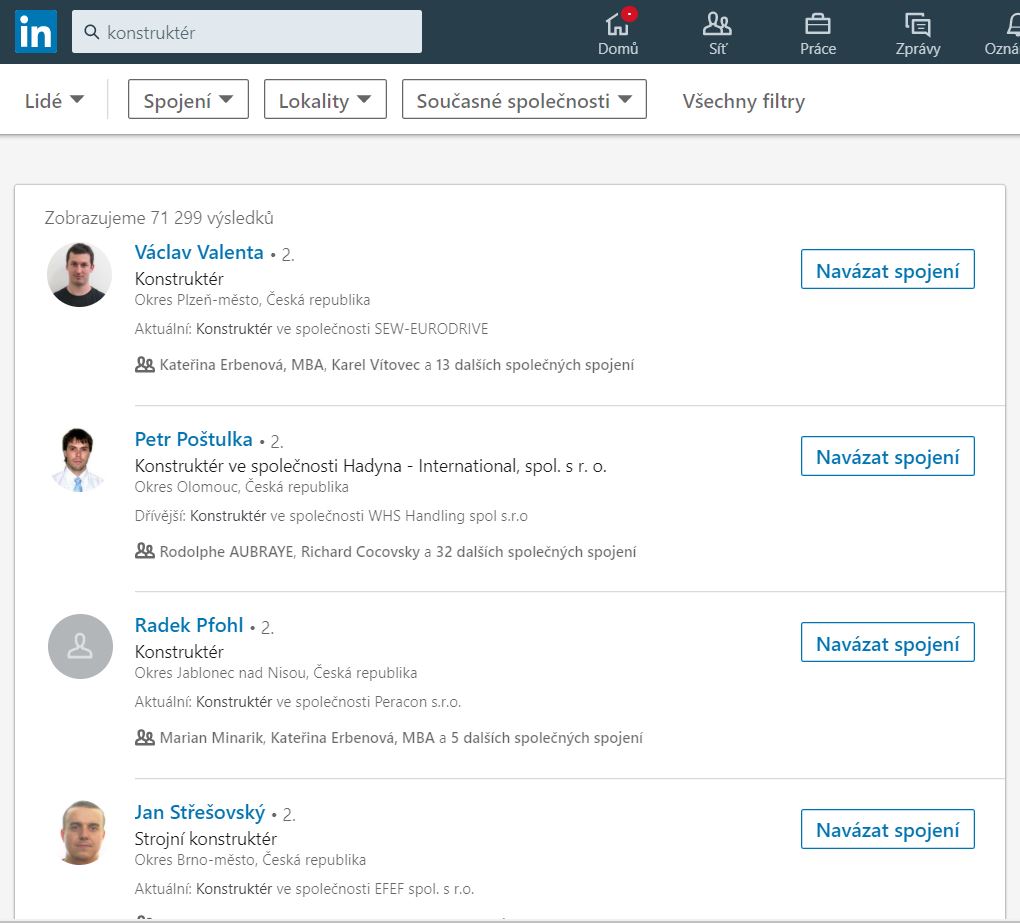 Mohu prohledávat jen 1.000 výsledků
25
©2021 Linked Akademie
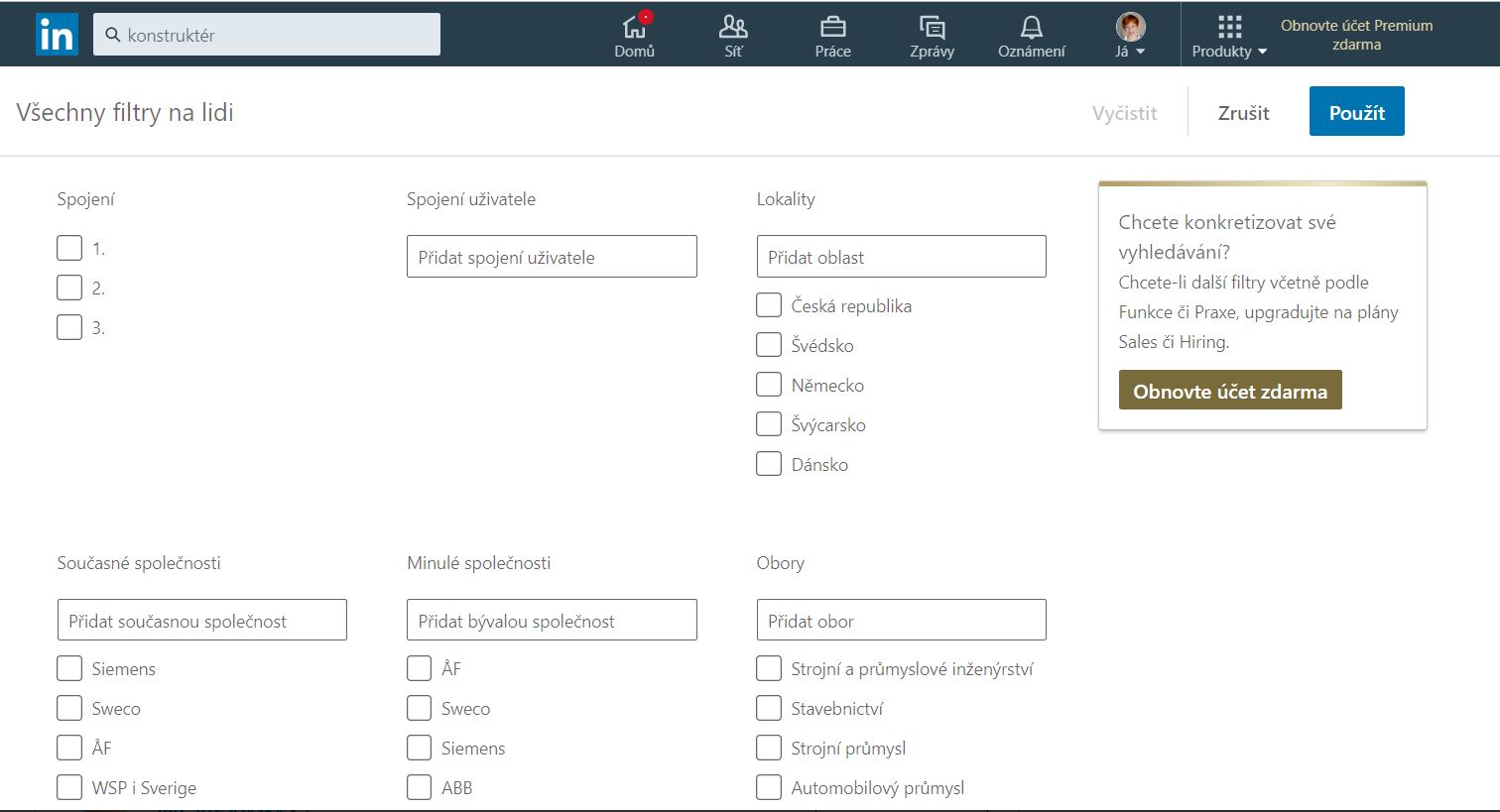 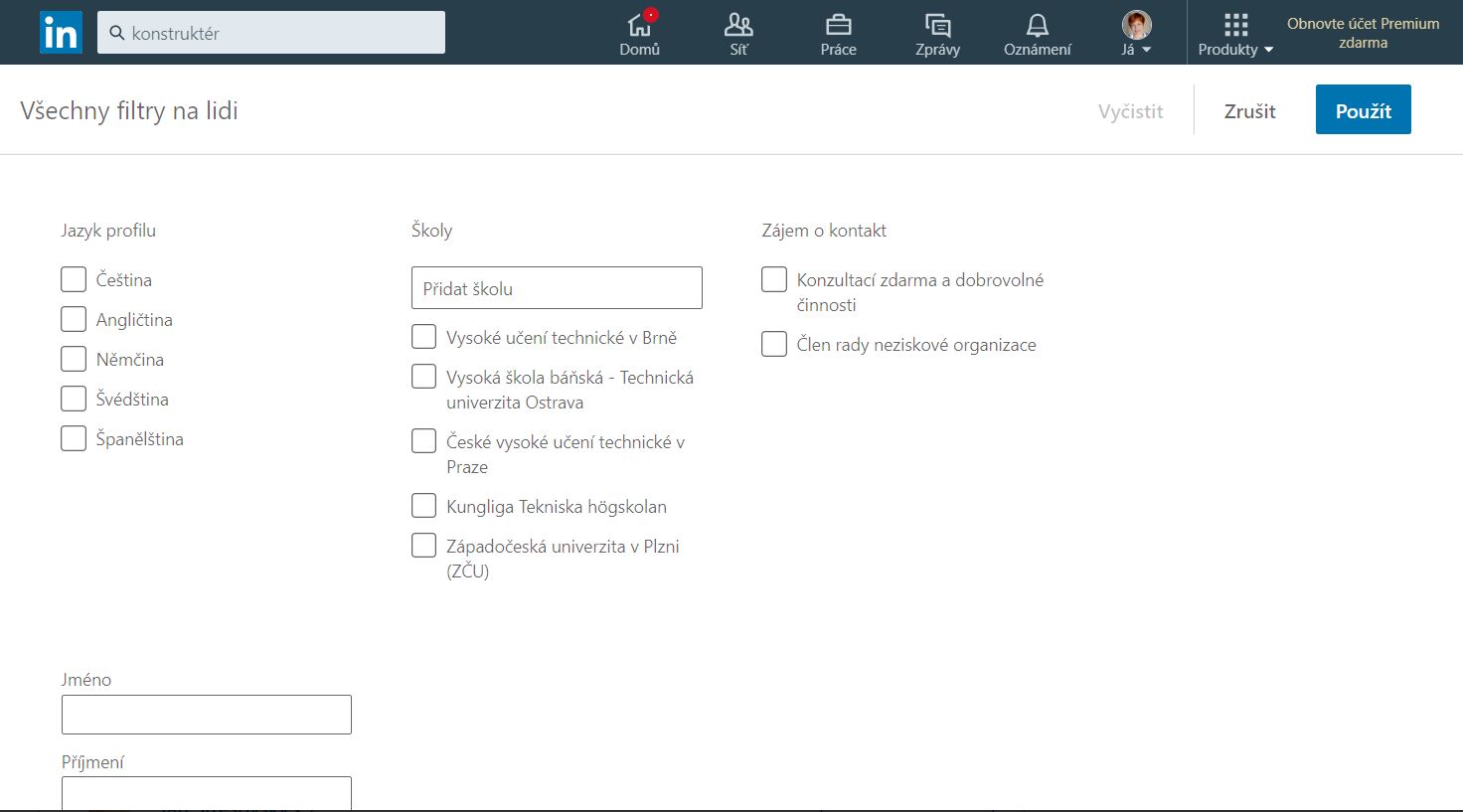 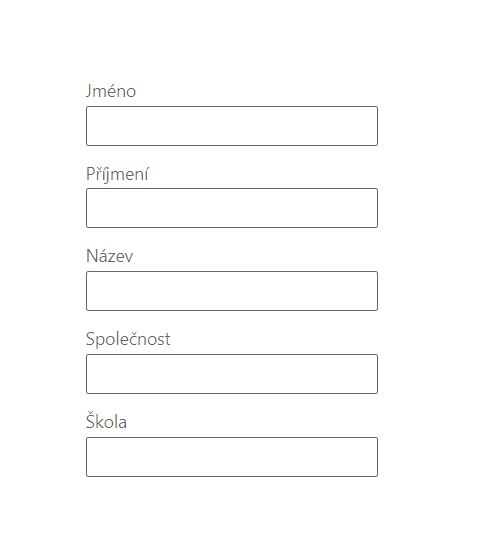 26
©2021 Linked Akademie
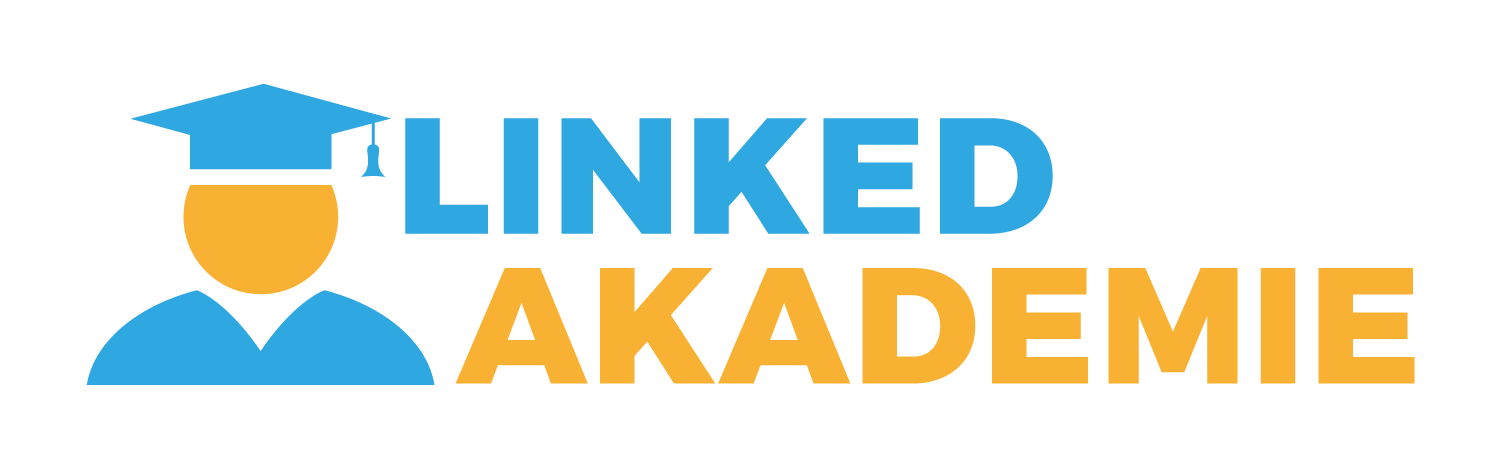 Boolean Search
1. Operátory
AND: platí obě slova současně – projektový AND manažer 
Mezera mezi slovy = AND
OR – platí alespoň jedno slovo – projektový OR project
NOT – vyloučit slovo z vyhledávání – NOT manager
Znaménko – (minus) platí také jako NOT
2. Modifikátory
Uvozovky – platí přesně, jak je uvedeno - „projektový manažer“
Závorky – oddělují více podmínek – (projektový OR project) AND (manažer OR manager)
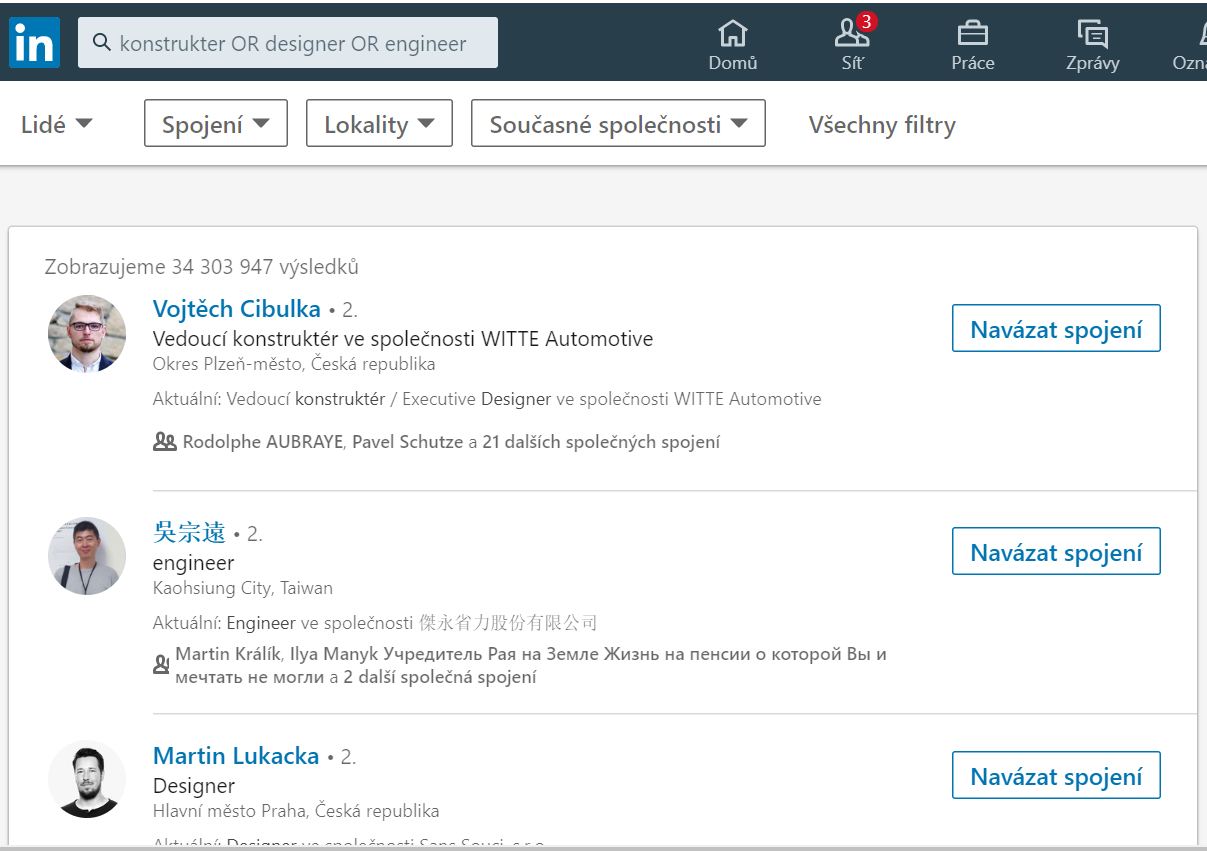 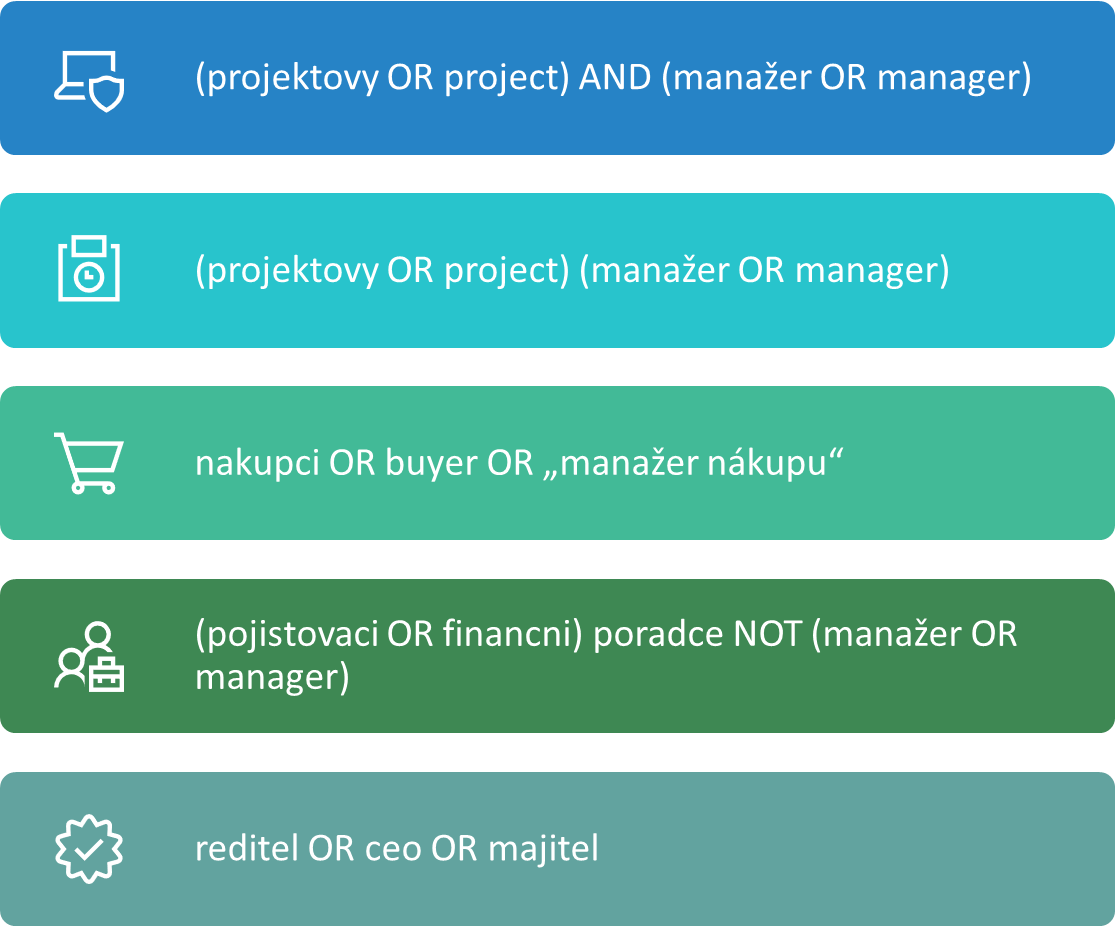 27
©2021 Linked Akademie
LinkedIn Commercial Use Limit
Počet zobrazených výsledků – 1000 výsledků nebo 100 stran
 Limit aktivit – otevřených profilů – pokud budete aktivnější, než obvykle, omezí vám LinkedIn počet zobrazených profilů na 2 – 3. A to až do prvního dne následujícího měsíce.
 KDY TO NASTANE?
Limit není jasně dán. LinkedIn ho definuje jako „zvýšená aktivita oproti předchozím obdobím“. 
DOPORUČENÍ:
Postupovat podle pyramidy kontaktů
Z počátku otevírat méně profilů denně a pomalu zvyšovat 
Využít prémiovou verzi (LinkedIn Sales Navigator) na měsíc zdarma
LIMIT SE NEVZTAHUJE NA:
 Vyhledávání podle jména
 Procházení sítě spojení (úroveň 1)
XRay Search
Vyhledávání LinkedIn profilů na Google
Za hranicí 3. úrovně
Bez limitů LinkedIn
Až 600 profilů
Příkazový řádek + parametry (boolean search)
site:cz.linkedin.com/in | site:linkedin.com/pub) -inurl:dir (konstrukter OR designer) (praha OR prague)
28
©2021 Linked Akademie
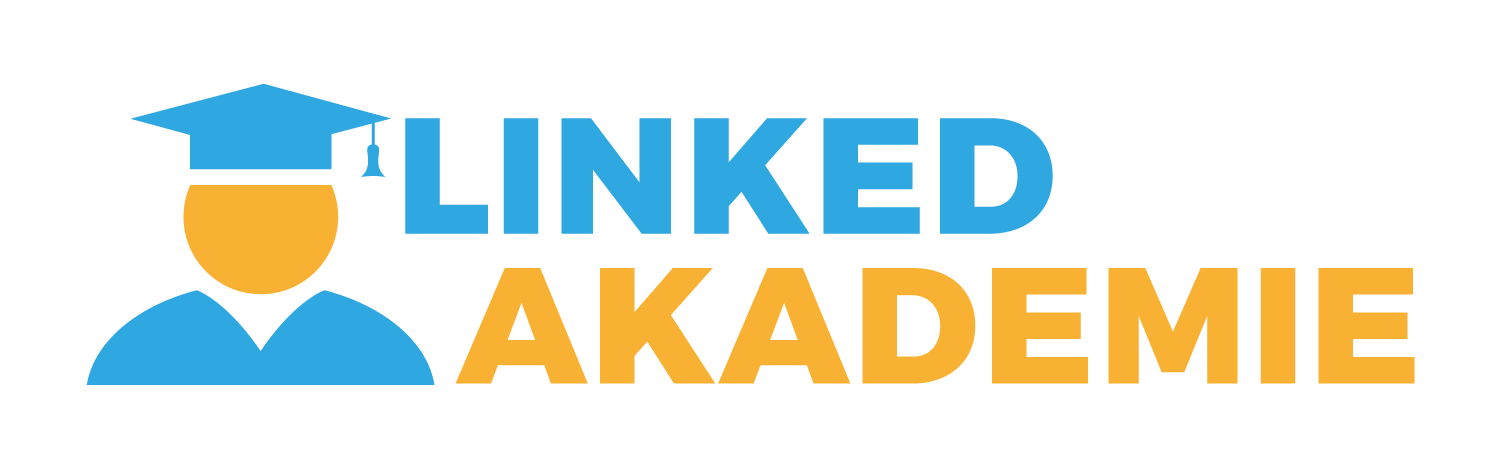 Oslovení
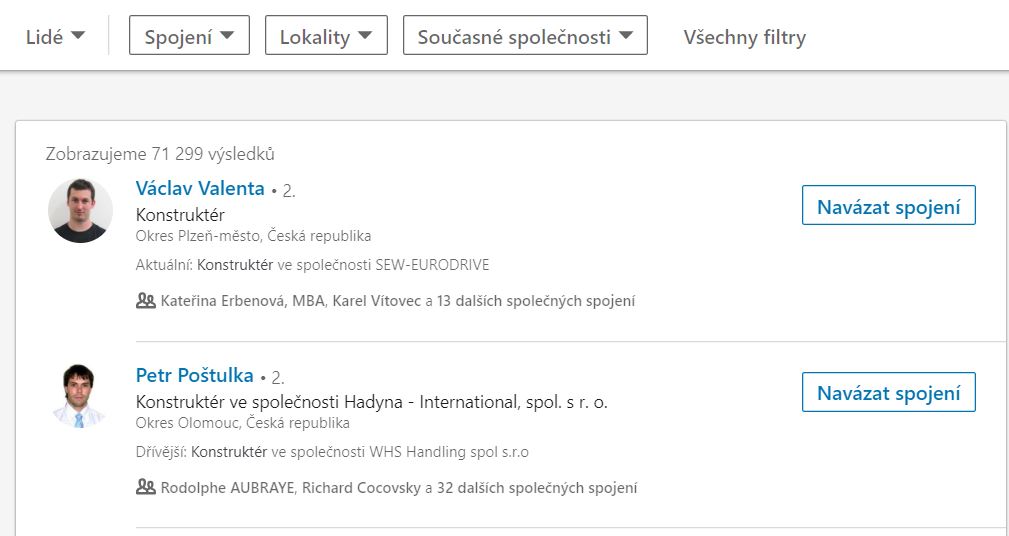 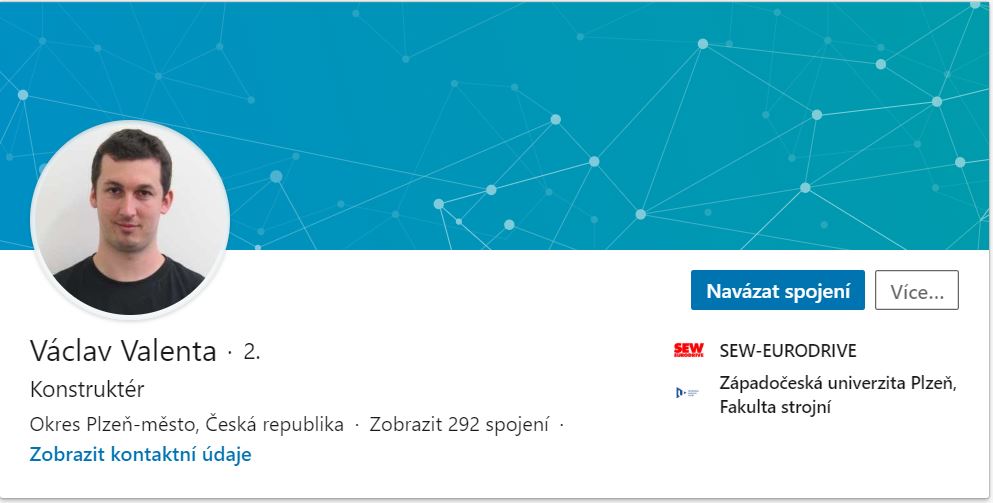 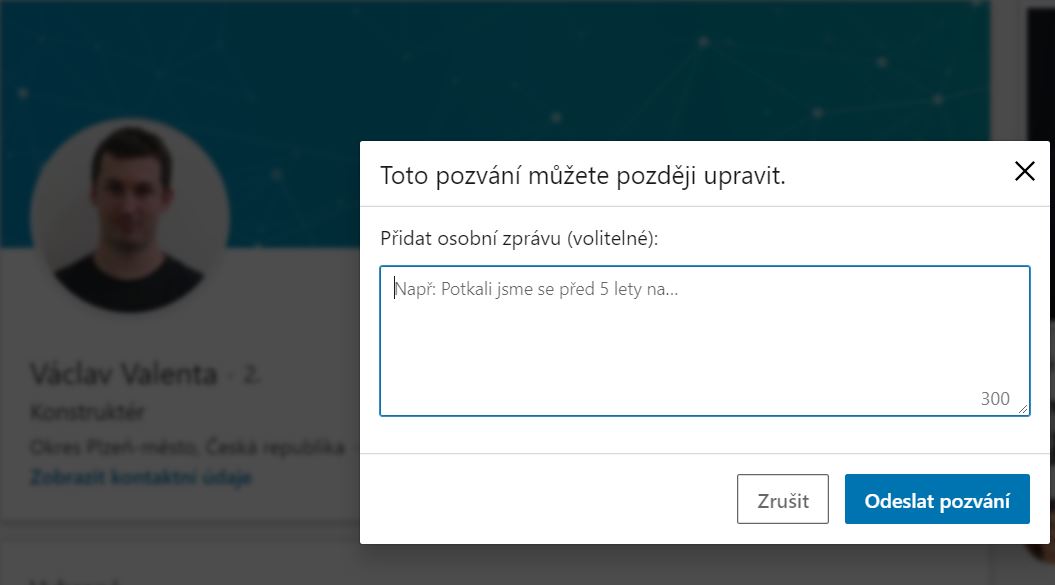 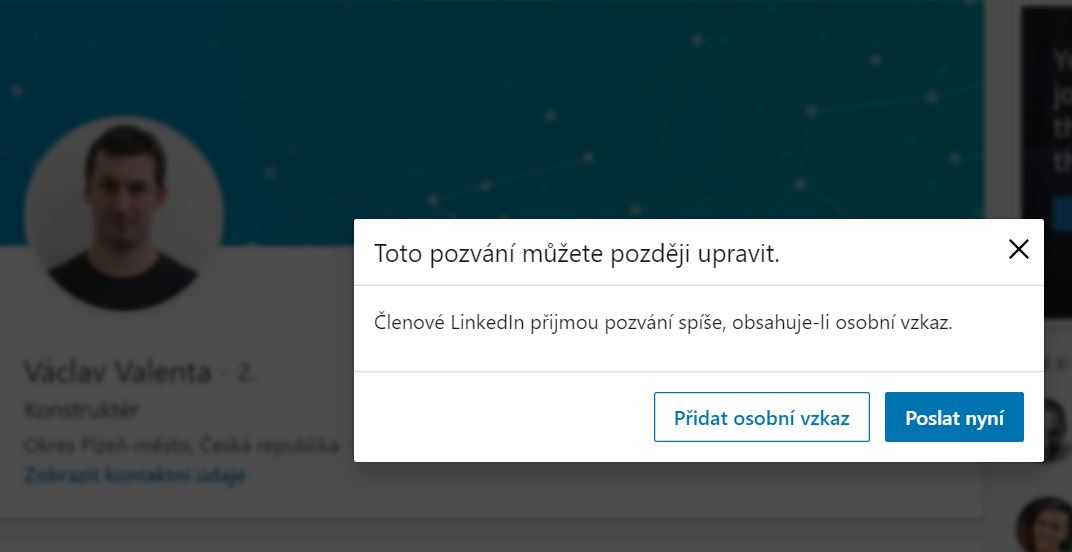 29
©2021 Linked Akademie
KONTAKTY
30
©2021 Linked Akademie
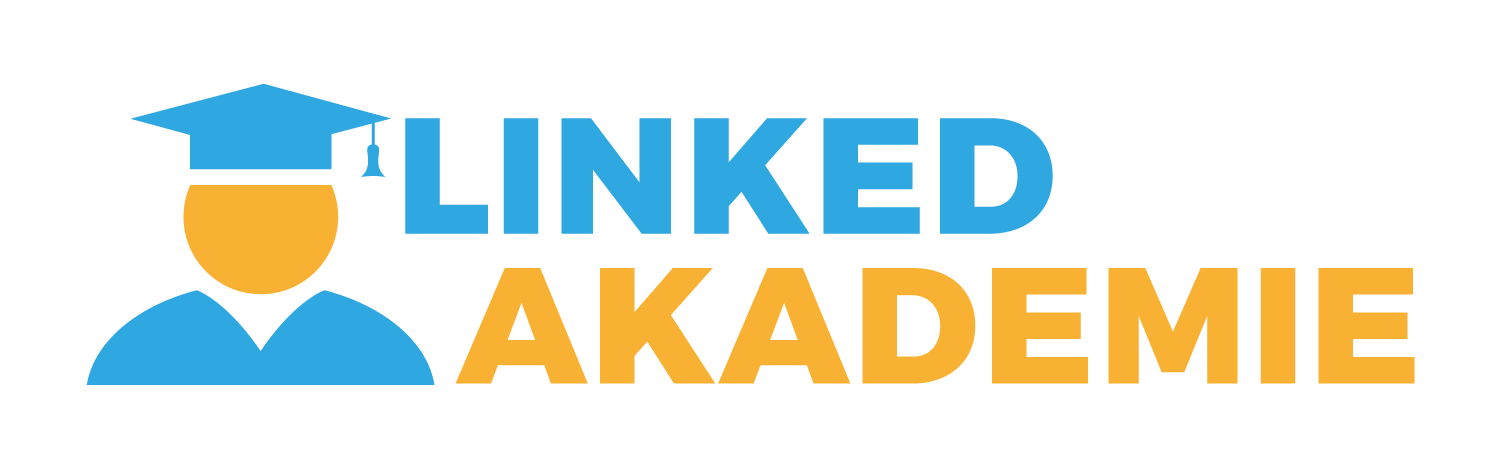 5. KOMUNIKACE se sítí, BUDOVÁNÍ ZNAČKY na LinkedIn
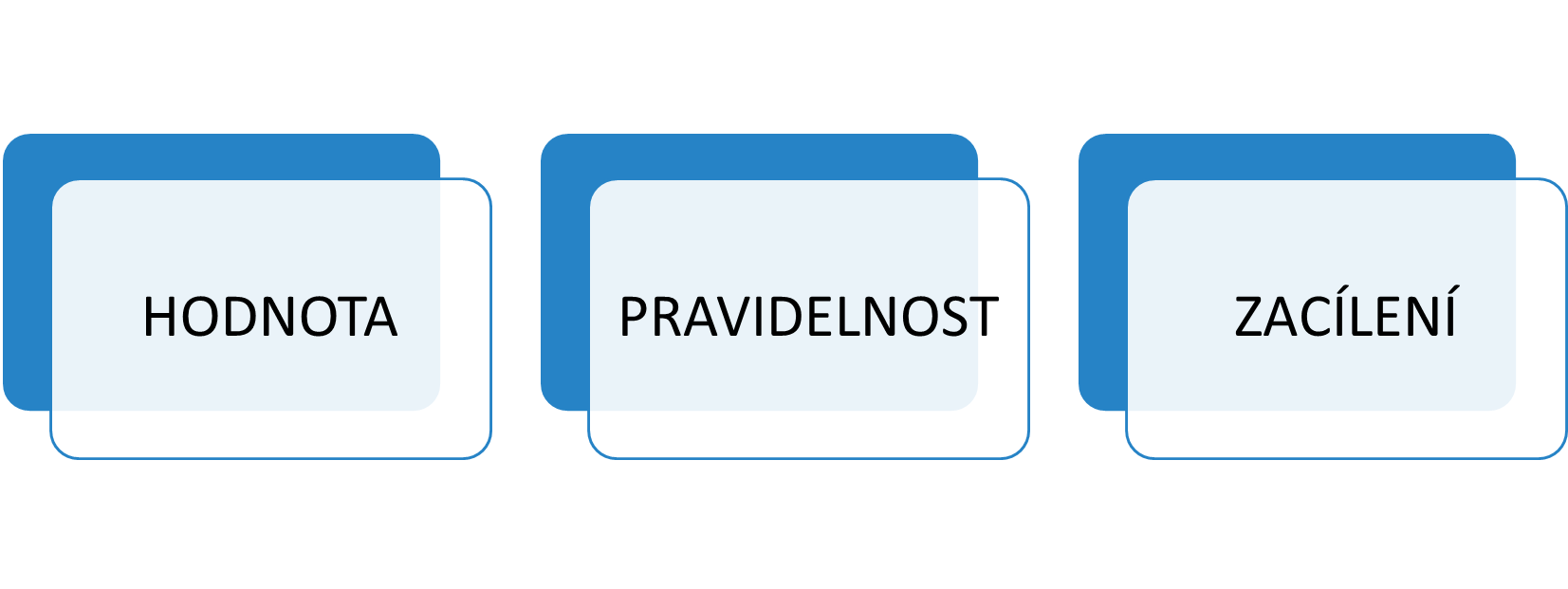 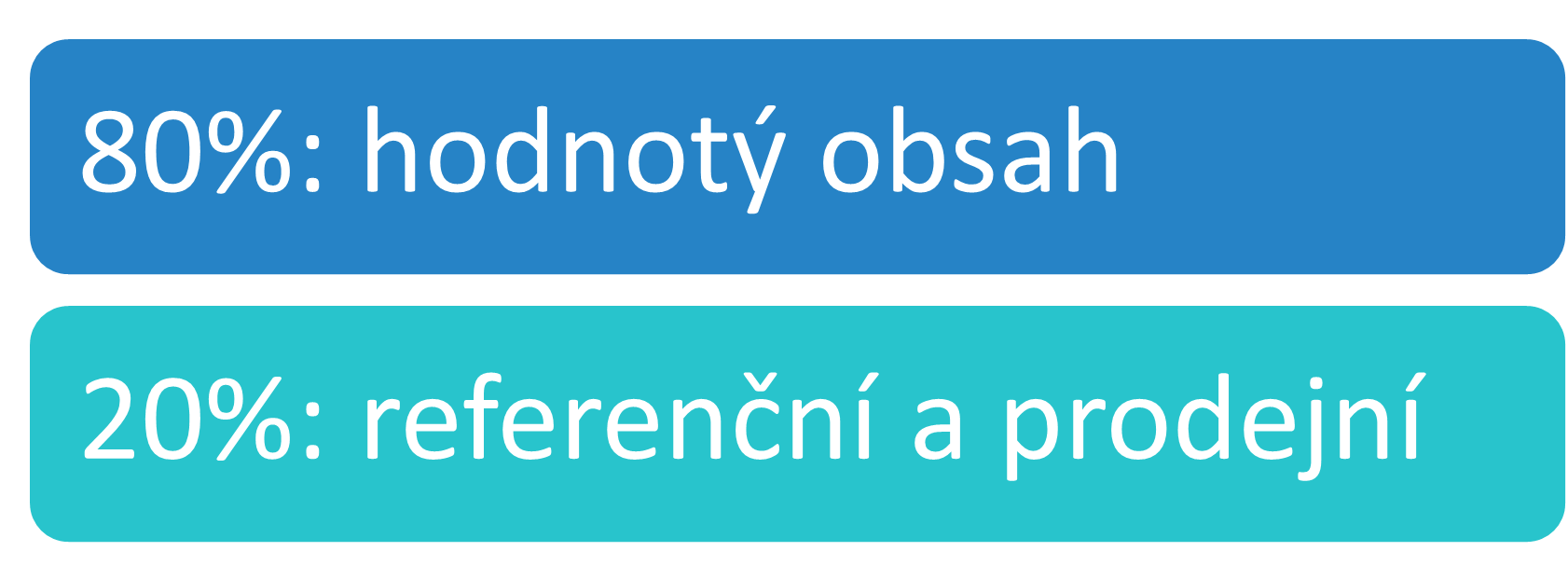 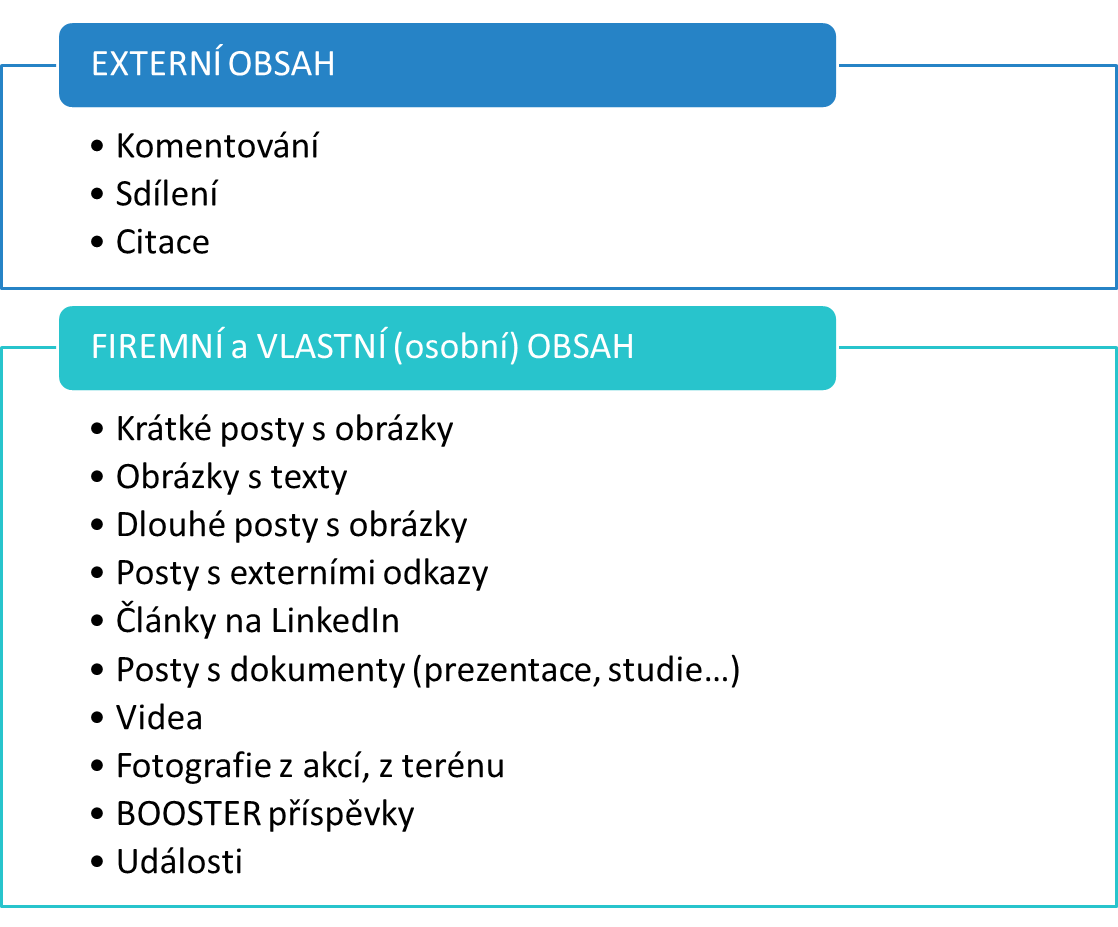 31
©2021 Linked Akademie
Poznámky
32
©2021 Linked Akademie
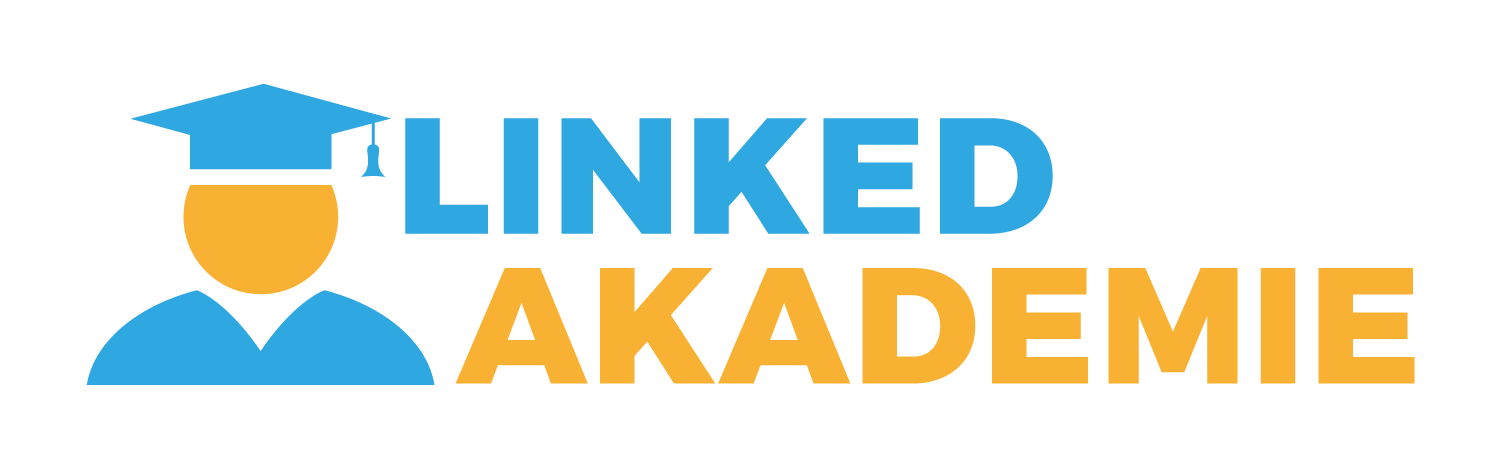 Poznámky
33
©2021 Linked Akademie
DOSAH
Hastagy
 Označování
 Posty bez odkazů
 Osobní profil
  Plán příspěvků – příprava předem
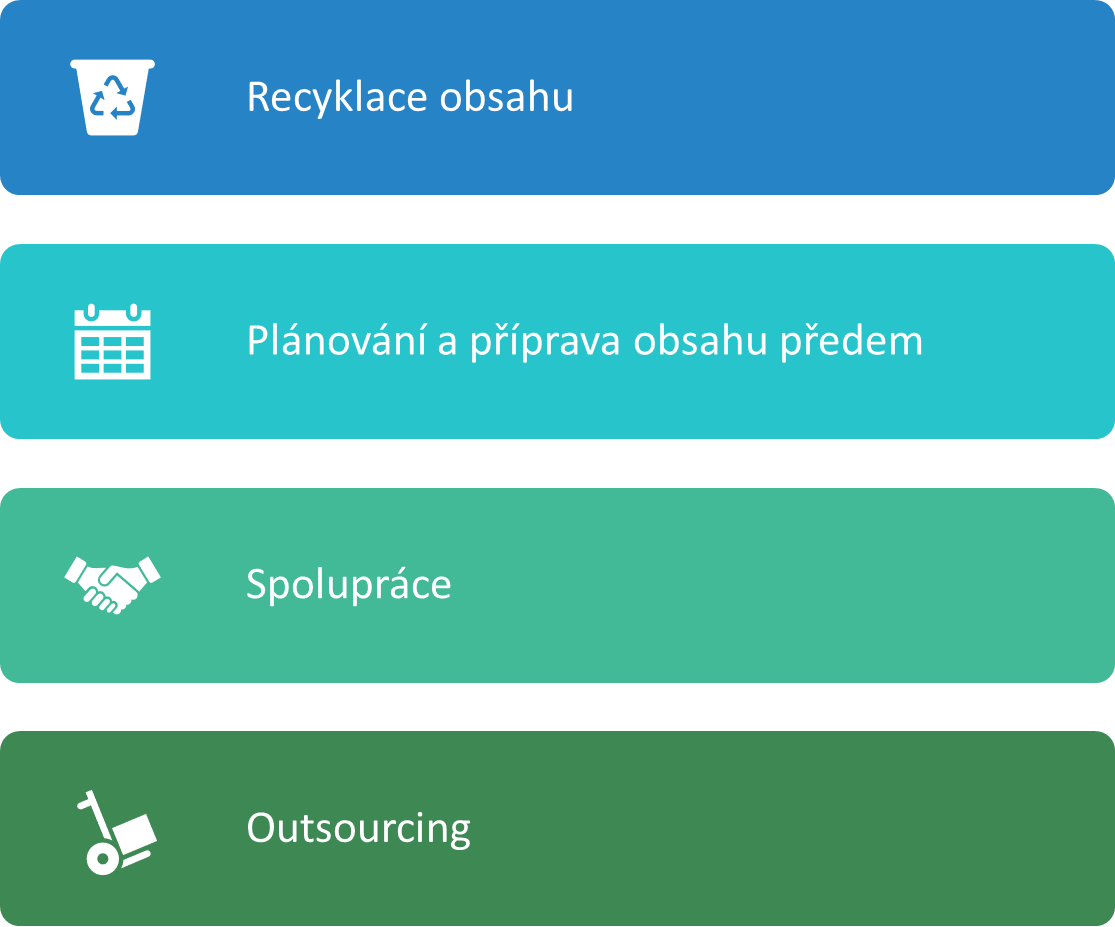 OBRÁZKY
Pozor na autorská práva k obrázkům!
Tip 1:Obrázky zdarma: https://pixabay.com/
Za dobrou cenu (od 2 USD): https://photodune.net/
Dražší, ale obrovský výběr a vysoká kvalita: https://www.shutterstock.com/
34
©2021 Linked Akademie
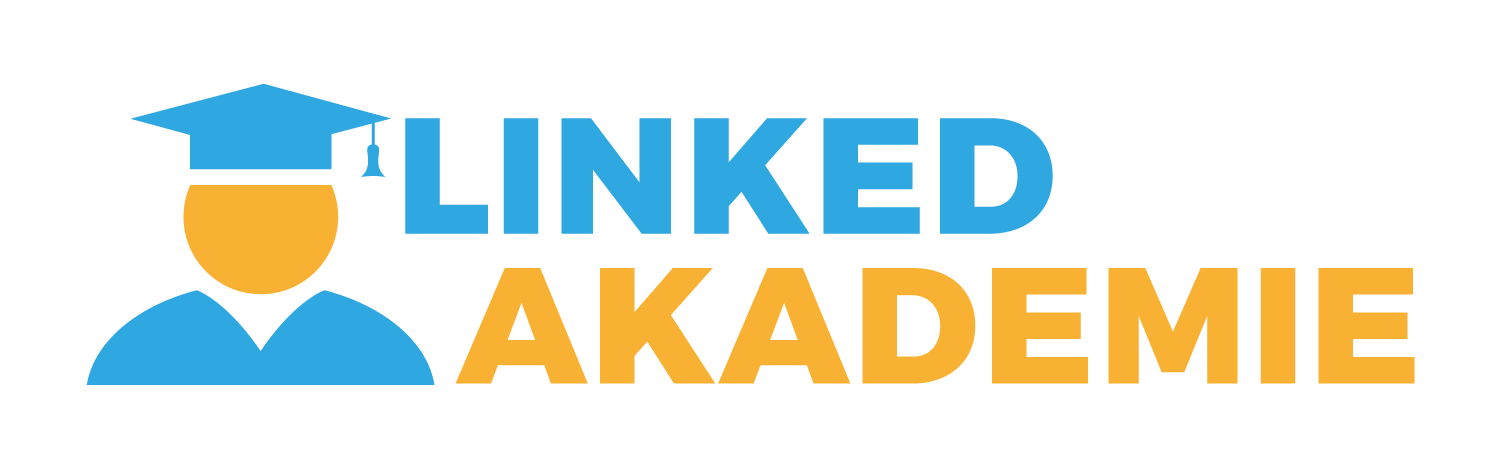 6. Přeměna spojení na LinkedIn v ZÁKAZNÍKY
STRATEGIE 1: CESTA ZÁKAZNÍKA (on-line prodej)
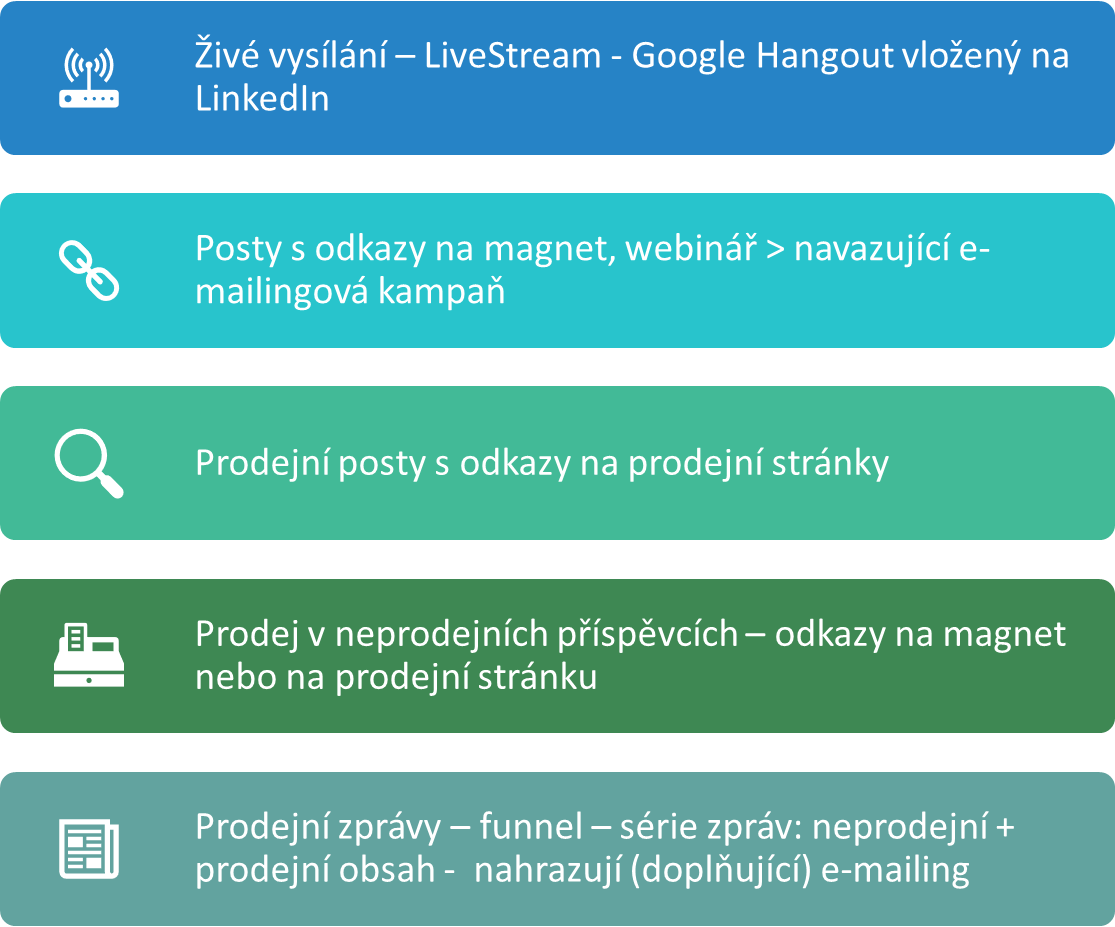 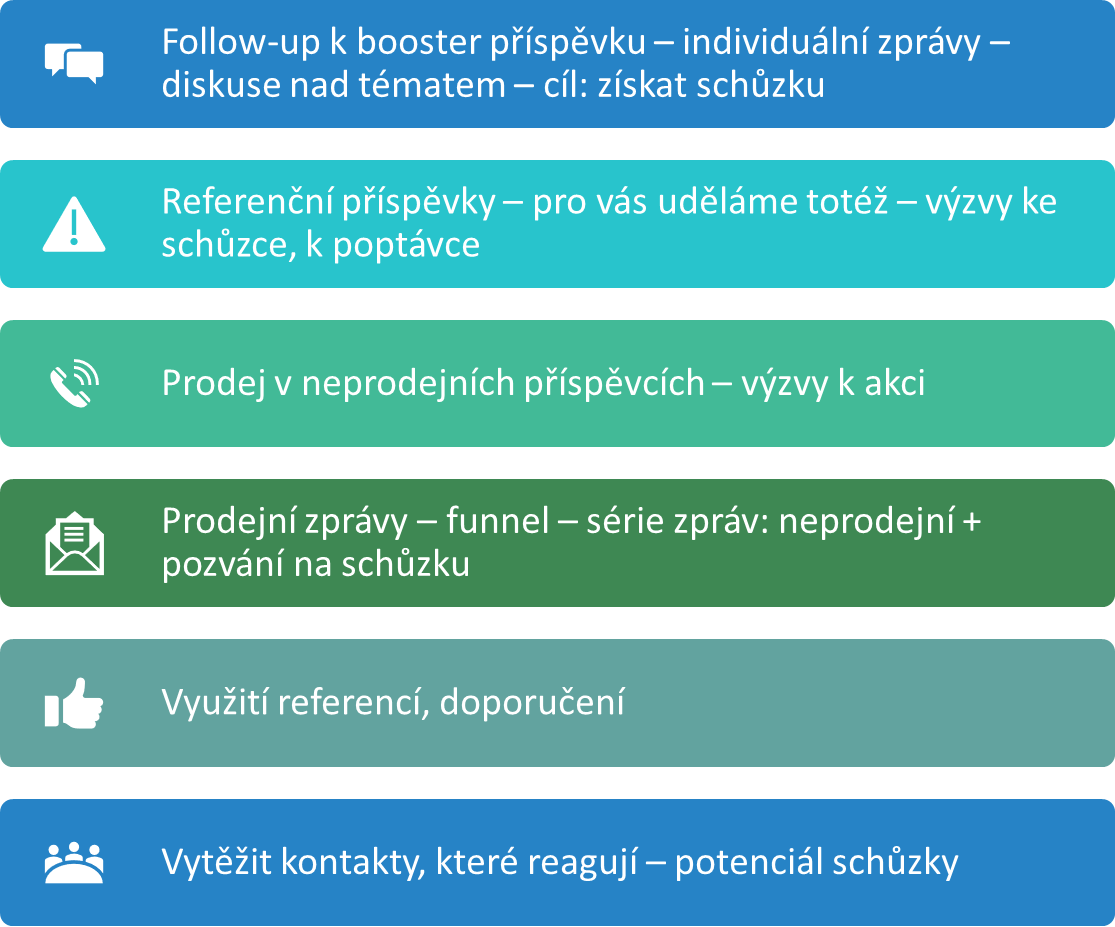 STRATEGIE 2: GENEROVÁNÍ SCHŮZEK (přímý prodej)
35
©2021 Linked Akademie
STRATEGIE 3: SKUPINA na LinkedIn
DŮLEŽITÉ
DŮLEŽITÉ
36
©2021 Linked Akademie
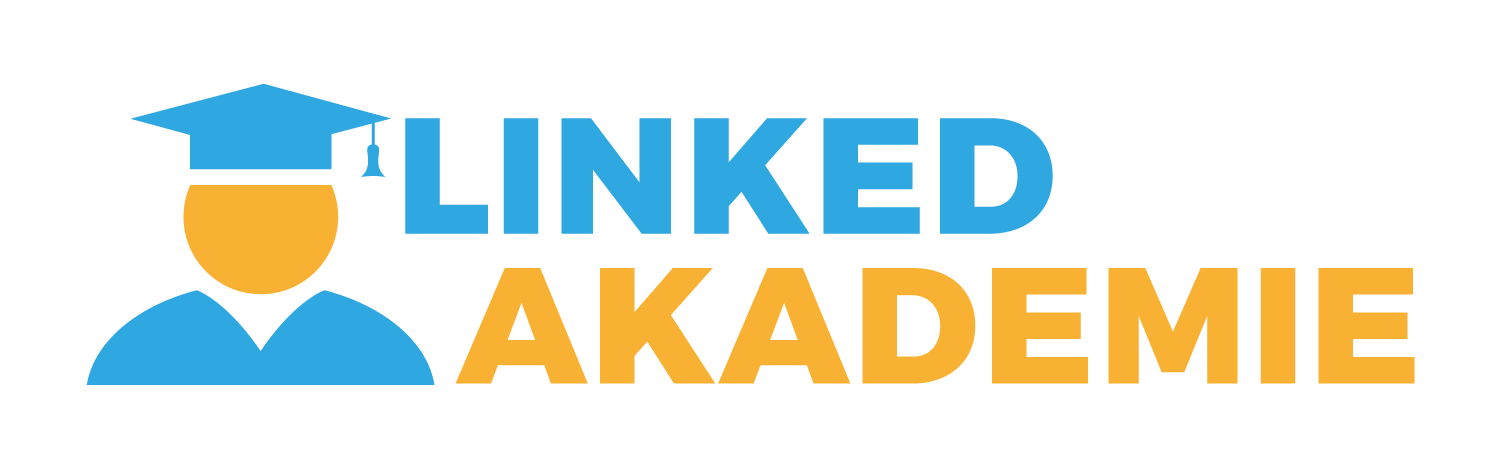 POZNÁMKY
37
©2021 Linked Akademie
7. NEXT STEPS
Reference v příspěvku
Napsat příspěvek – o jakou akci šlo, co konkrétně si odnáším, proč doporučuji
Označit, koho doporučuji - @Kryštof Kopecký
Připojit obrázek z akce nebo Kudos
Vložit odkaz na přihlášeníhttps://www.linkedakademie.cz/seminar/
Přidat tagy #linkedinkurz #linkedinseminar #linkedinprobyznys
Zveřejnit nejpozději 10 dní po workshopu - všední den 8 – 12 nebo 13 – 16 hodin (v pátek jen do 13 h)
Poslat mi zprávu s odkazem na příspěvek
38
©2021 Linked Akademie
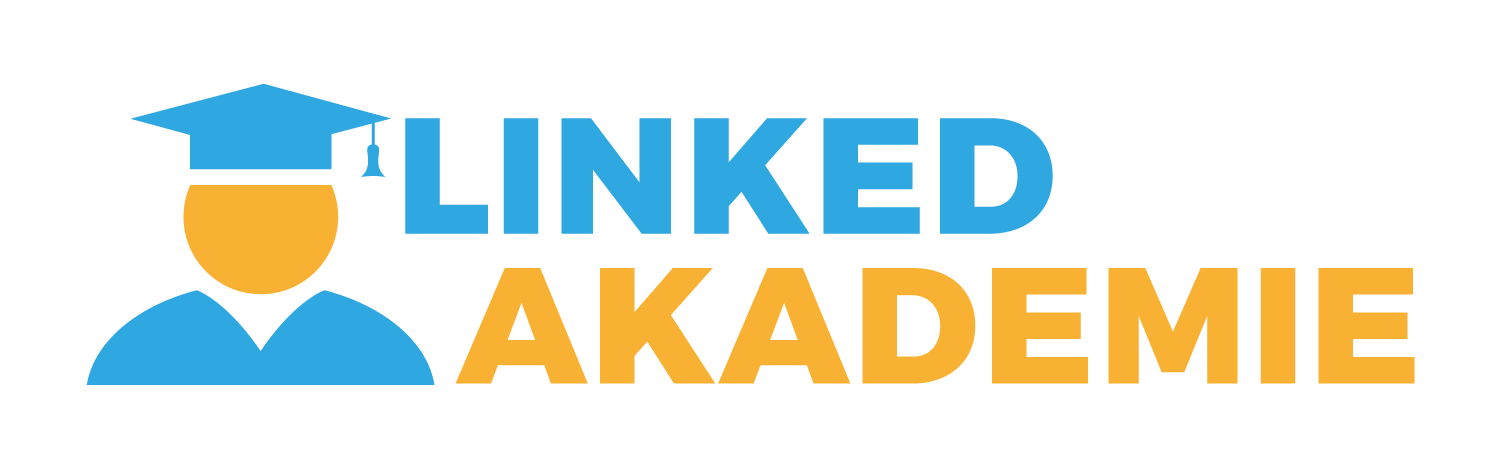 On-line workshop: LinkedIn Sales Navigator
 Lektor: Tomáš Burda

Co se na workshopu naučíte:
 Všechny možnosti tohoto prémiového účtu pro obchodní akvizici
 Nastavení prodejních preferencí
Co najdete na homepage
Vyhledávání accounts (firem), vytváření a spravování seznamů
Vyhledávání leadů (kontaktů), vytváření a spravování seznamů
Vytěžování informací a příležitostí ze stránek firem a kontaktů
Oslovování a propojování, získávání leadů
Používání InMailů pro cílenou komunikaci
Zařazení LinkedIn Sales Navigatoru do vaší každodenní obchodní praxe

https://www.linkedakademie.cz/on-line-workshop-sales-navigator-basic/
39
©2021 Linked Akademie